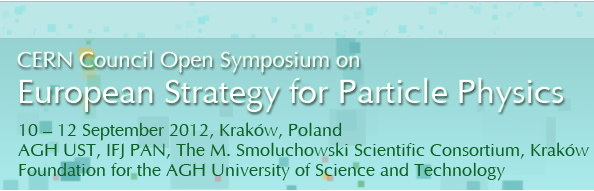 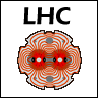 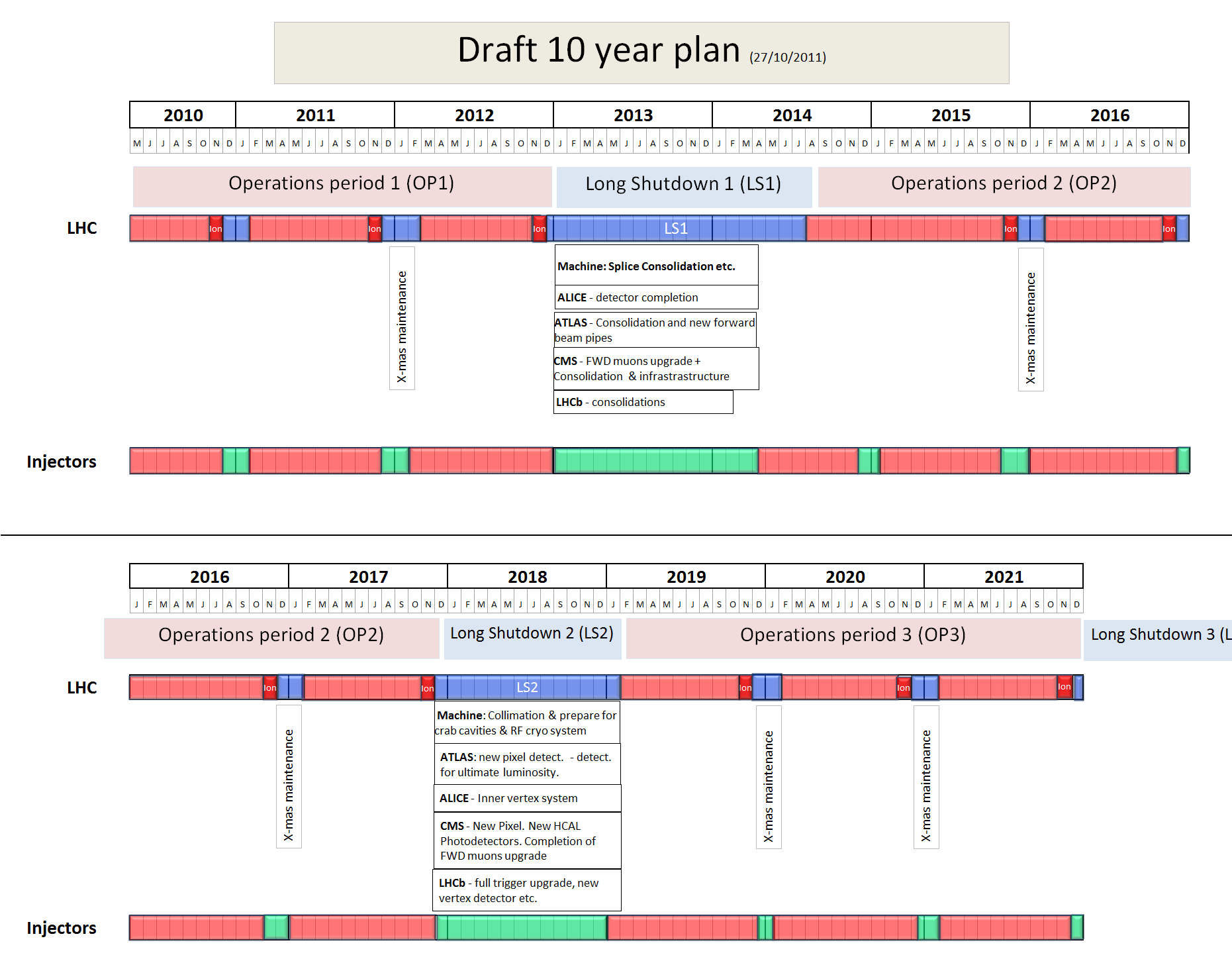 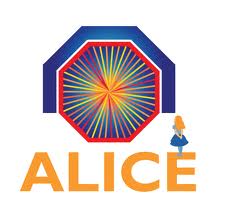 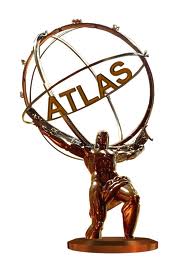 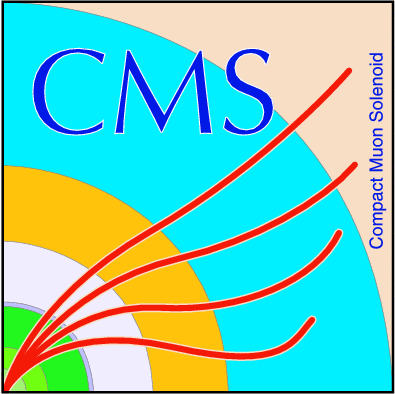 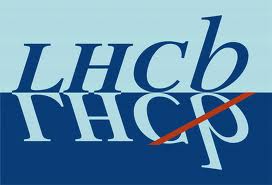 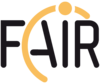 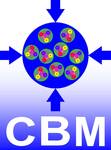 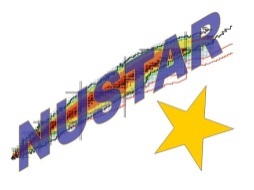 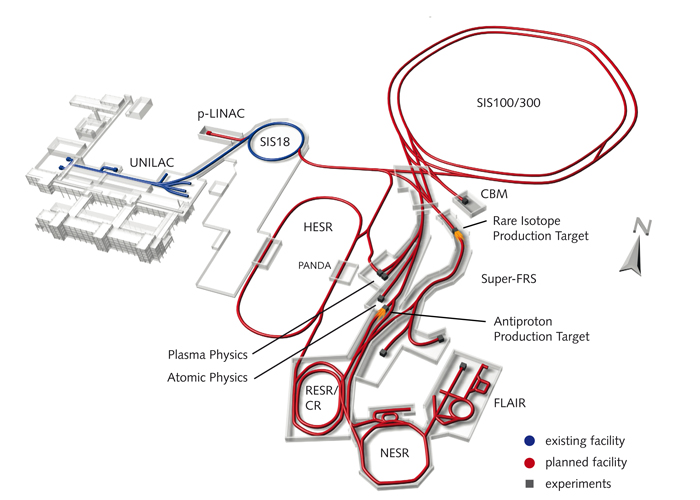 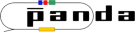 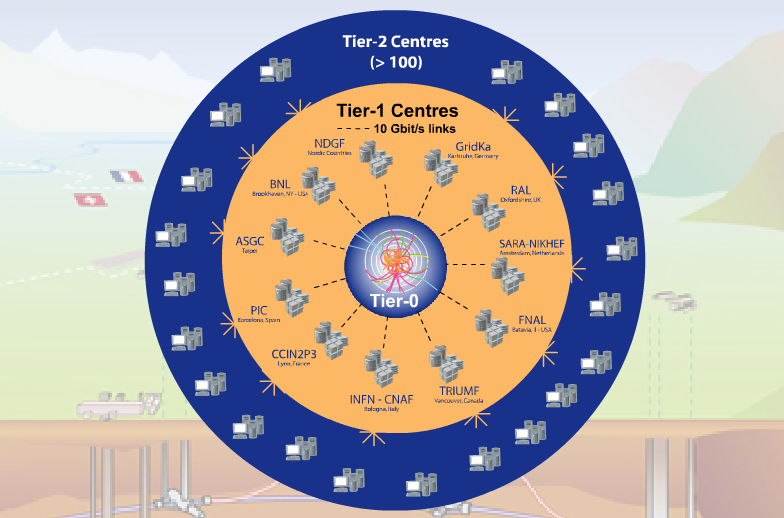 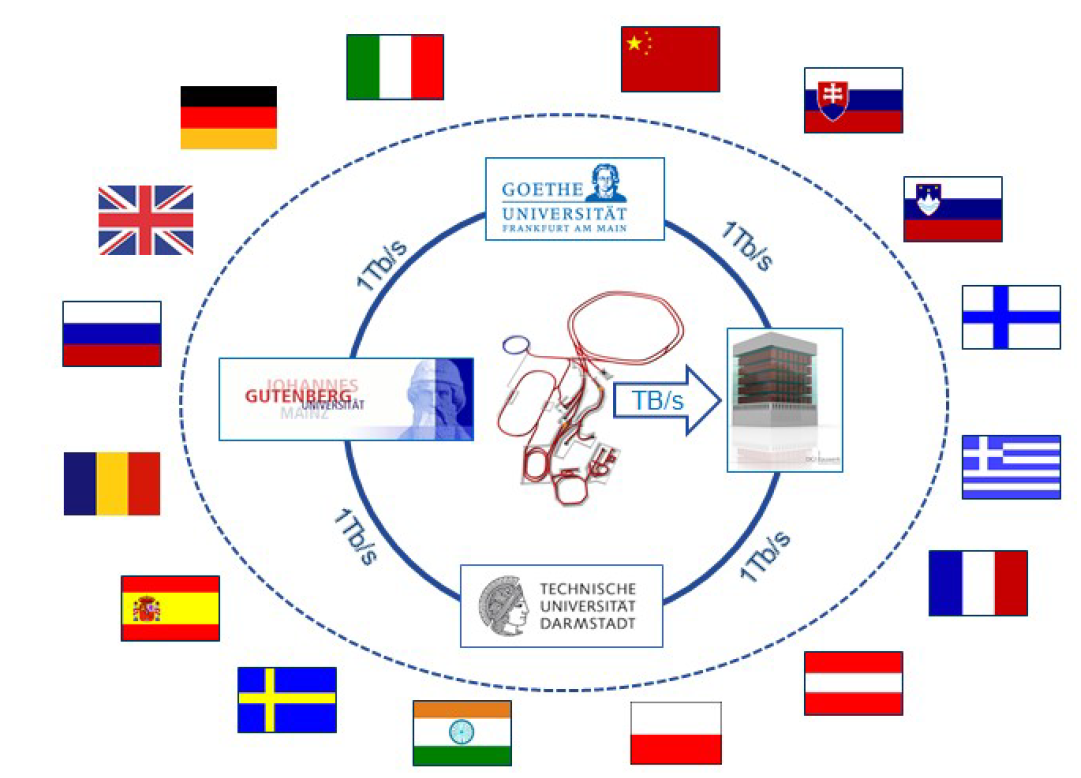 Grids
9
The skeptic can be forgiven for wondering if there is more to the Grid than … a ‘funding concept’




Ian Foster, “What is the Grid? A Three Point Checklist”
10
Concept Crystallised
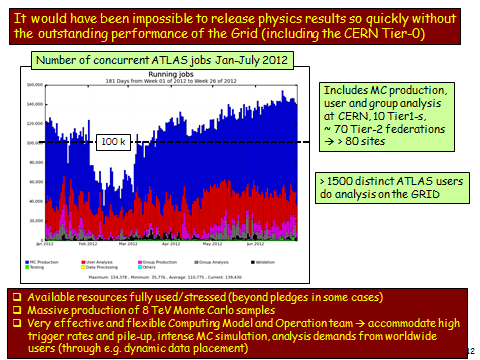 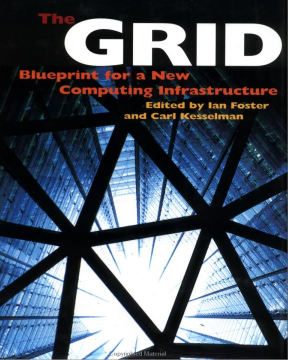 “A computational grid is a hardware and software infrastructure that provides dependable, consistent, pervasive and inexpensive access to high-end computational capabilities”
11
What problem is being solved?
Clearly: “access to high-end computational capabilities”
In 1990s, many supercomputing and national computing centres existed, but these were disconnected from researchers. Users needed a dedicated account at each centre they wanted to use and had to connect to a front-end system.
The Grid model foresaw integration of  such facilities with the researcher’s local environment: the end-user’s PC plugged into electricity on tap via the power socket and computing on tap via the network socket.
12
Who owns the resources?
The end-user
Perhaps not directly, but certainly indirectly: end-users have a right to use the facilities that exist either because they have been given a grant or because they are part of a community that has purchased the resources.
Interestingly, “The Grid” also presents proposals for integration of data-collection systems (e.g. electron microscopes) into the grid as well as data processing (and data storage) systems.
13
Enabling technology?
Affordable high-speed networking.
From “The Grid”: “Furthermore we are starting to see the construction of large-scale, high-performance national- and international-scale networks.” and “Existing high-speed networks … have enabled extensive experiments with … the coupling, usually by heroic efforts, of geographically distributed supercomputers.”My emphasis.
Grid middleware was designed and introduced to remove the need for heroic efforts and place high-end computational capabilities within easy reach for mere mortals.
14
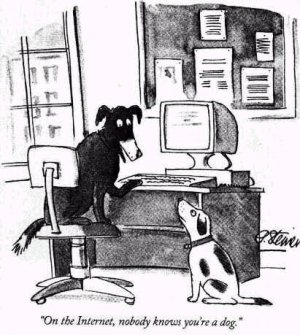 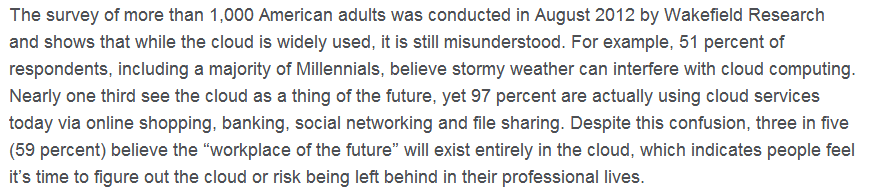 Clouds
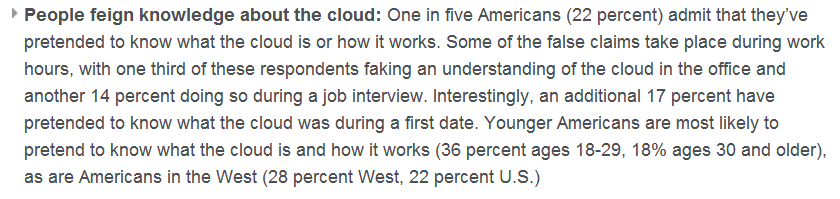 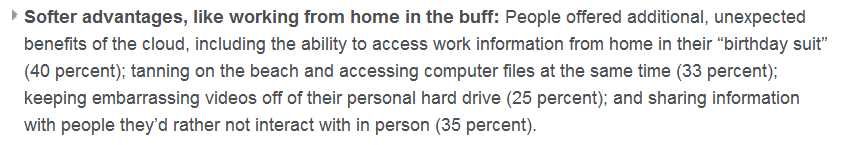 15
http://www.citrix.com/English/NE/news/news.asp?newsID=2328309
The skeptic can be forgiven for wondering if there is more toClouds than a ‘revenue concept’




Tony Cass, “Grid and Cloud Computing; an Overview”
16
What problem is being solved?
How do I monetise my idle resources?
Services we would recognise today as “Cloud services” (notably remote data storage) existed in the early 2000s but were not sold as such.
The hype around “Cloud Computing” really started with the introduction of Amazon’s EC2, a service that could be introduced because Amazon had free capacity since their computing facilities were sized to meet peek demand.
This, however, is the cynic’s (or sceptic’s) view.
17
What problem is being solved?
User view
I have a computing need but cannot afford to build the necessary infrastructure myself—but I can afford to “pay as I go”.
System View
Applications are isolated from the underlying hardware and operating system.
Unlike the Grid, there is no need for the CPU consumer to have any knowledge of the environment at the supplier.
Suppliers can be isolated from user complexity
Schedule only virtual machine images; users choose the image contents according to need.
compare CERN batch system where we have many subclusters for different VO needs, e.g. production vs analysis.
18
Who owns the resources?
No question: the service provider!
Users pay according to usage…
19
Enabling technology?
(x86) Virtualisation
Easily available, low-overhead virtualisation enables users to provide their own computing environment running on an unknown (and irrelevant) substrate
Virtualisation overhead is
low for CPU and network I/O, likely to be needed by users
high for I/O to local disk, but this is less likely to be an issue
A view slanted towards IaaS…
… but virtualisation doubtless also helps SaaS and PaaS providers, removing the link between the physical hardware and the logical service as seen by the users
c.f. comments in Ulrich Schwickerath’s presentation.
20
Gartner’s View
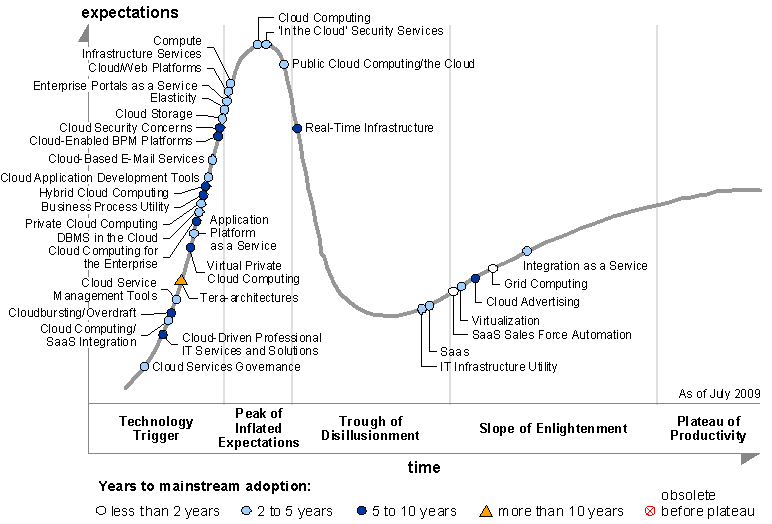 21
Gartner’s View
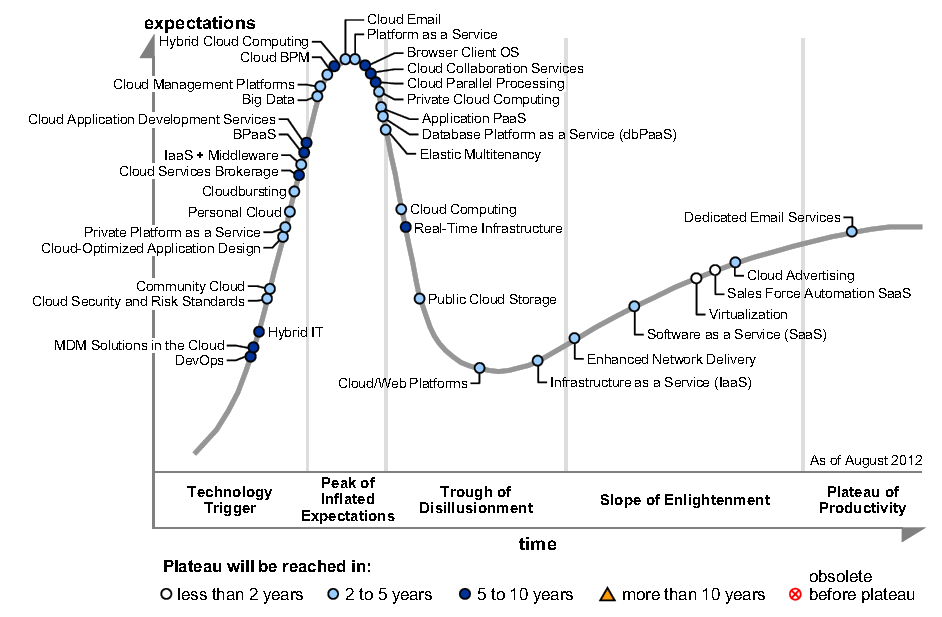 22
Computing Systems for the LHC Era

CERN School of Computing 2007

Dubrovnik
August 2007
Evolution of CPU Capacity at CERN
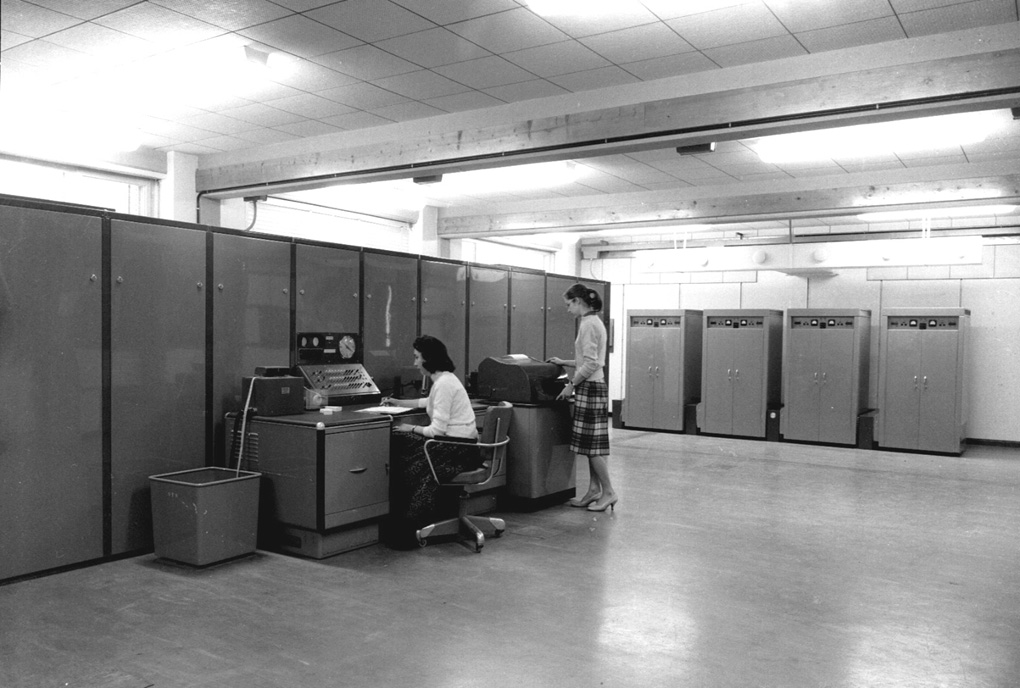 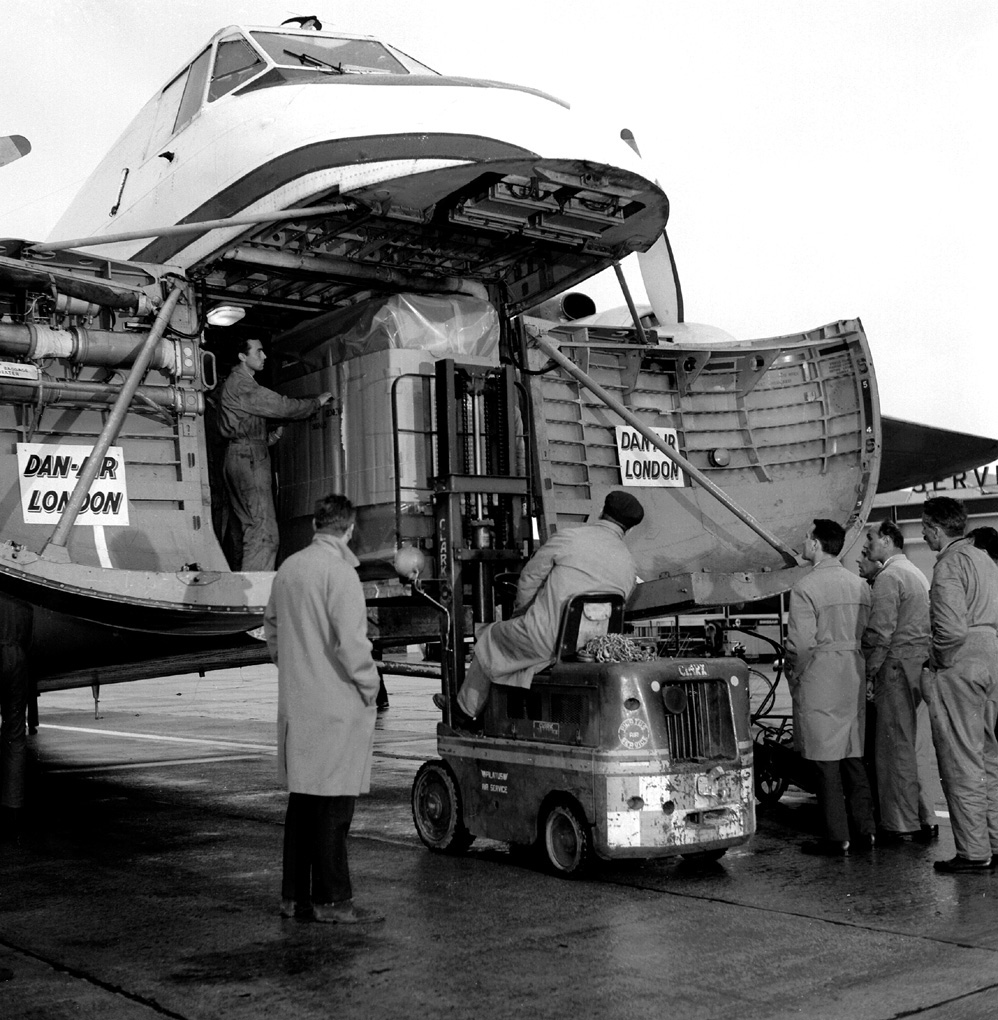 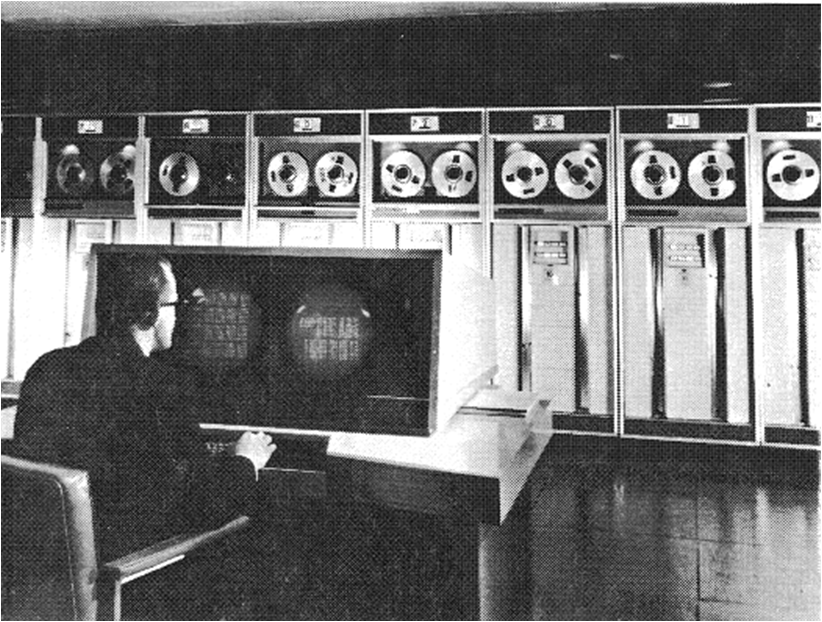 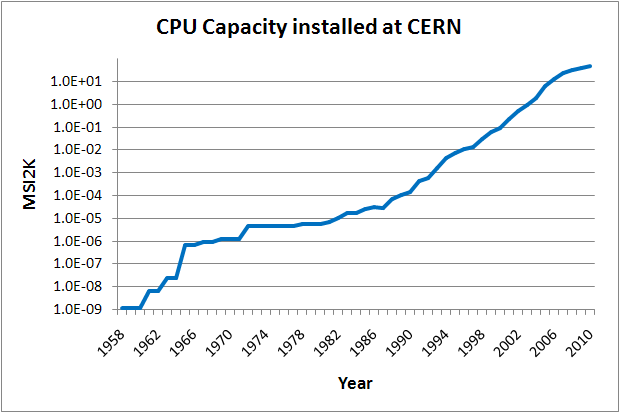 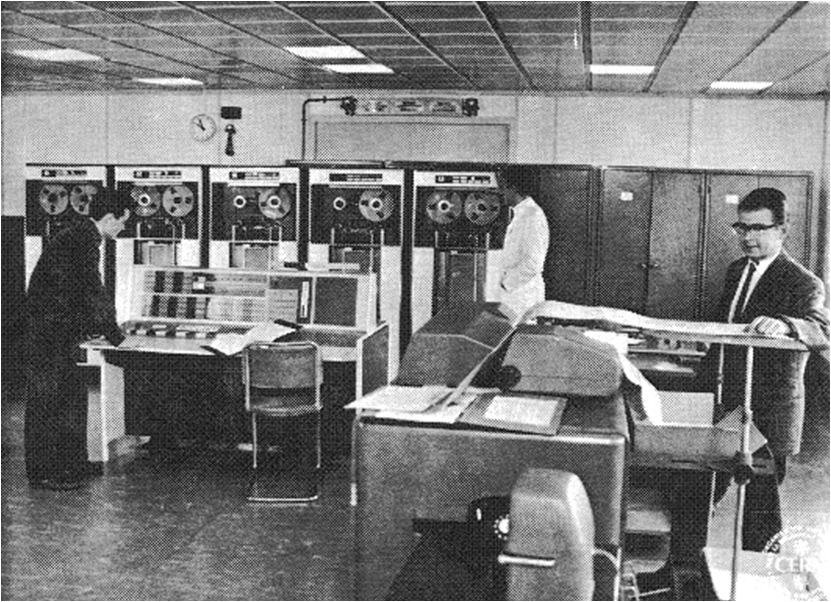 The early days
    The fastest 
     growth rate!
Technology-driven
Ferranti Mercury
IBM 709
IBM 7090
Ferranti Mercury         1958      5 KIPS
IBM 709        1961     25 KIPS
First  Supercomputer
CDC 6600
IBM 7090        1963   100 KIPS
SC (0.6GeV)
PS (28GeV)
CDC 6600 - the first        supercomputer        1965       3 MIPS
3 orders of magnitude in 7 years
The Mainframe Era
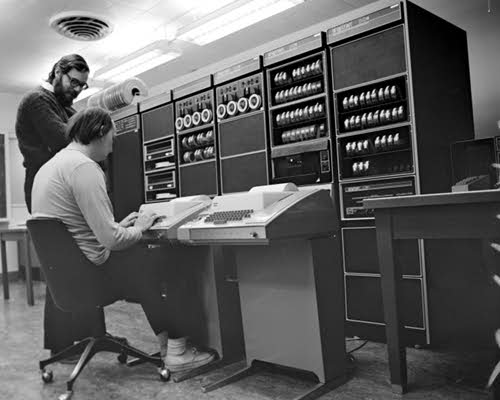 budget constrainedproprietary architectures maintain suppliers’ profit margins   slow growth
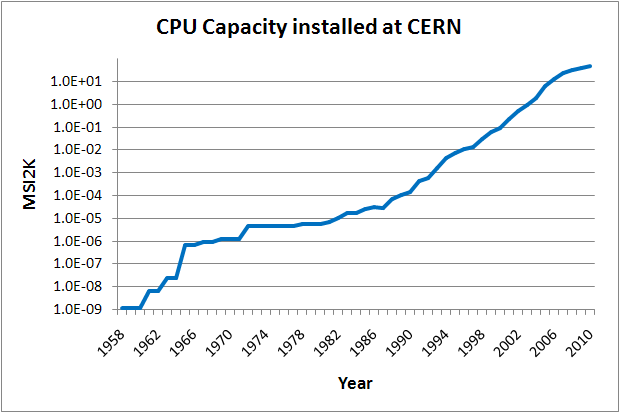 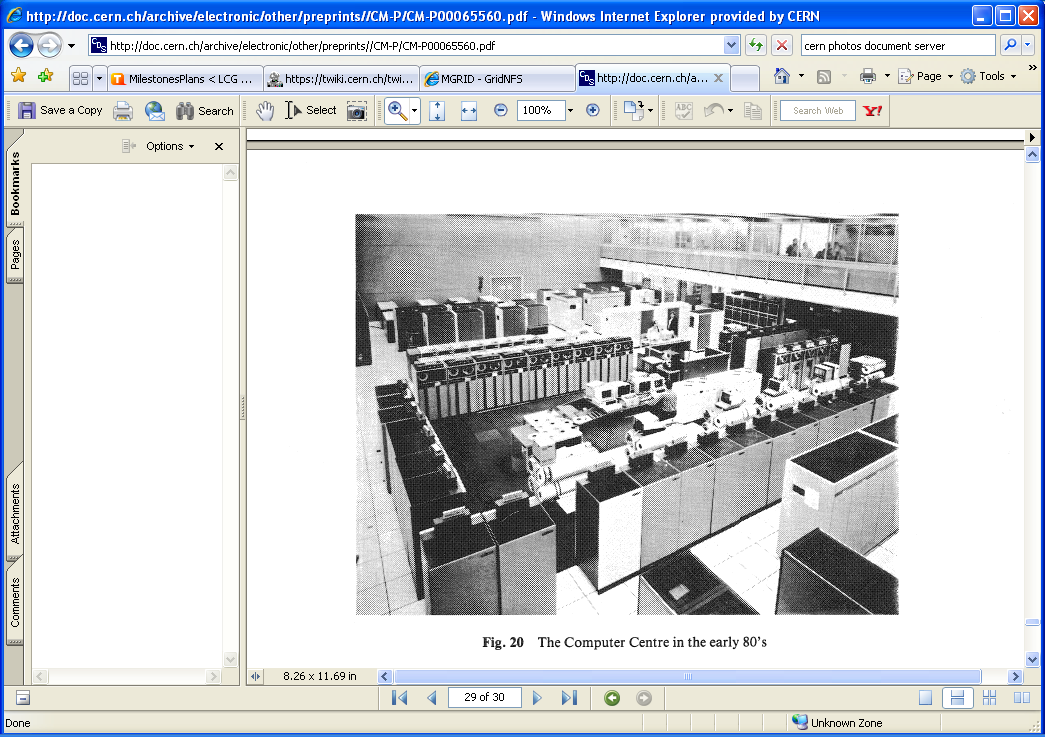 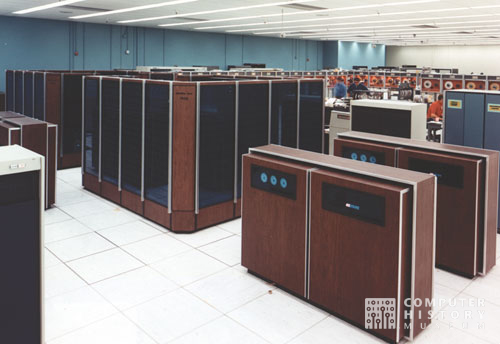 CDC 7600
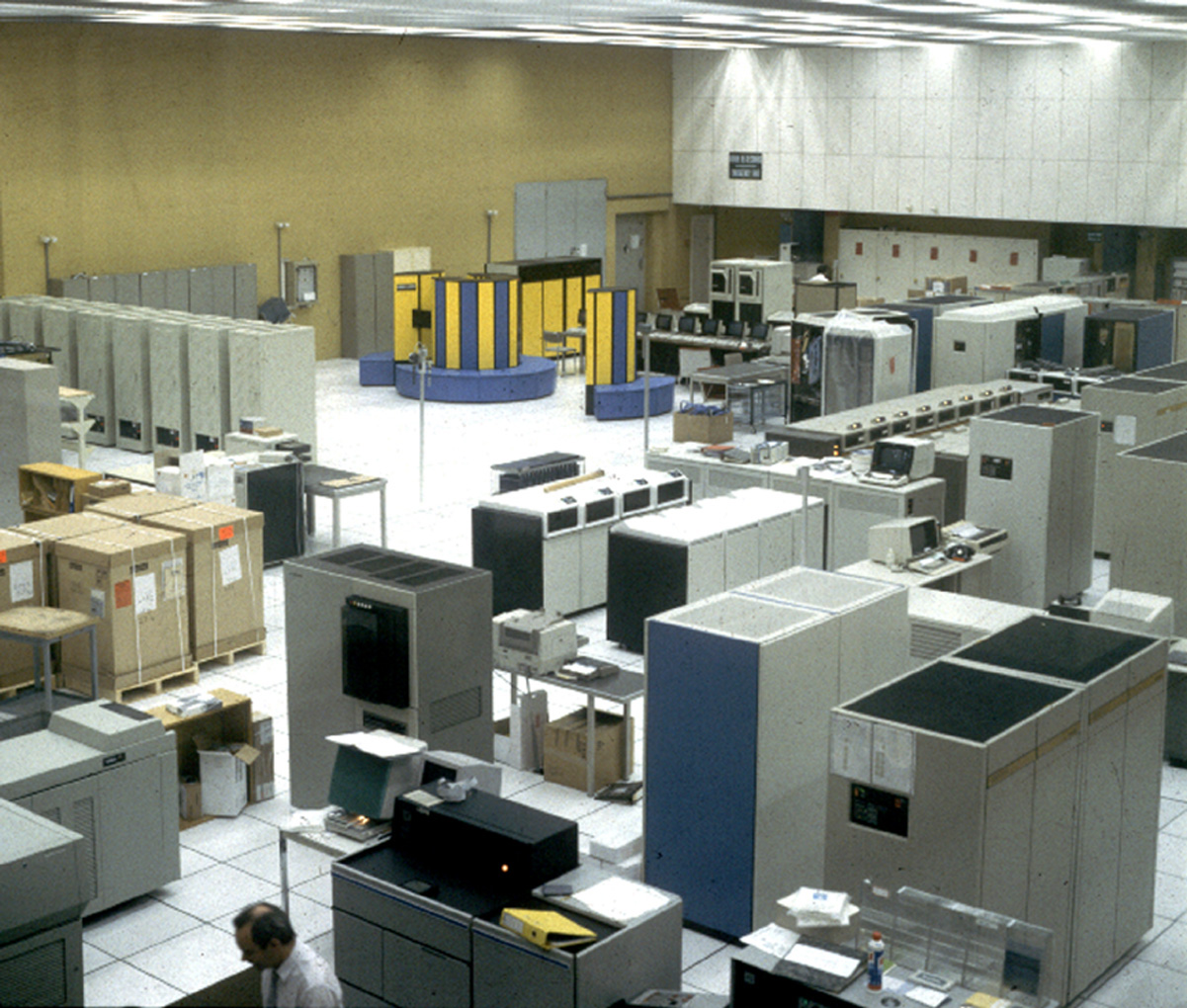 Ferranti Mercury
CDC 7600        1972     13 MIPS   for 9 years the fastest    machine at CERN, finally   replaced after 12 years!
<--- IBM Mainframes--->
IBM 709
IBM 7090
Last SupercomputerCray X-MP
First  Supercomputer
CDC 6600
First  Supercomputer
CDC 6600
IBM 168        1976       4 MIPS
IBM 3081        1981    15 MIPS
ppbar (540GeV)
ISR (300GeV)
SPS (400GeV)
Ken Thompson & Denis Ritchie1969 – Unix    1972 – C
1981 – first Unix service at CERN
CRAY X-MP - the last        supercomputer        1988     128 MIPS
2 orders of magnitude in 24 years
Clusters of Inexpensive Processors
requirements driven
  We started this phase   with a simple architecture   that enables sharing of    storage across cpu servers
  that proved stable and has    survived from RISC thru   Quad-core
  Parallel, high throughput 
  Sustained price/perf    improvement ~60% /yr
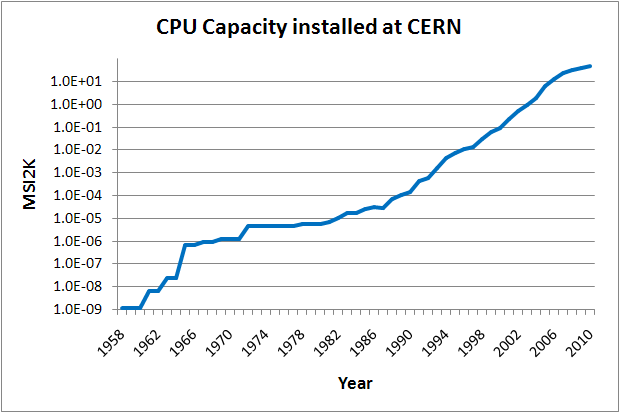 First PC systems
CDC 7600
Ferranti Mercury
<--- IBM Mainframes--->
IBM 709
IBM 7090
First RISC systems
Last SupercomputerCray X-MP
Apollo DN10.000s        1989  20 MIPS/proc
First  Supercomputer
CDC 6600
First  Supercomputer
CDC 6600
LEP (100GeV)
LHC (14 TeV)
1990---  SUN, SGI, IBM, H-P,     DEC, .... each with its own flavour of Unix
LEP II (200GeV)
1996 – the first PC service with Linux
  2007 – dual quad core systems          50K MIPS/chip     10**8 MIPS available == 2.3 MSI2K
5 orders of magnitude in 18 years
Evolution of CPU Capacity at CERN
Costs (2007
Swiss Francs)
Includes infrastructurecosts (comp.centre,power, cooling, ..) and physics tapes
ppbar
(540GeV)
SC (0.6GeV)
LEP II (200GeV)
ISR (300GeV)
PS (28GeV)
SPS (400GeV)
LHC (14 TeV)
LEP (100GeV)
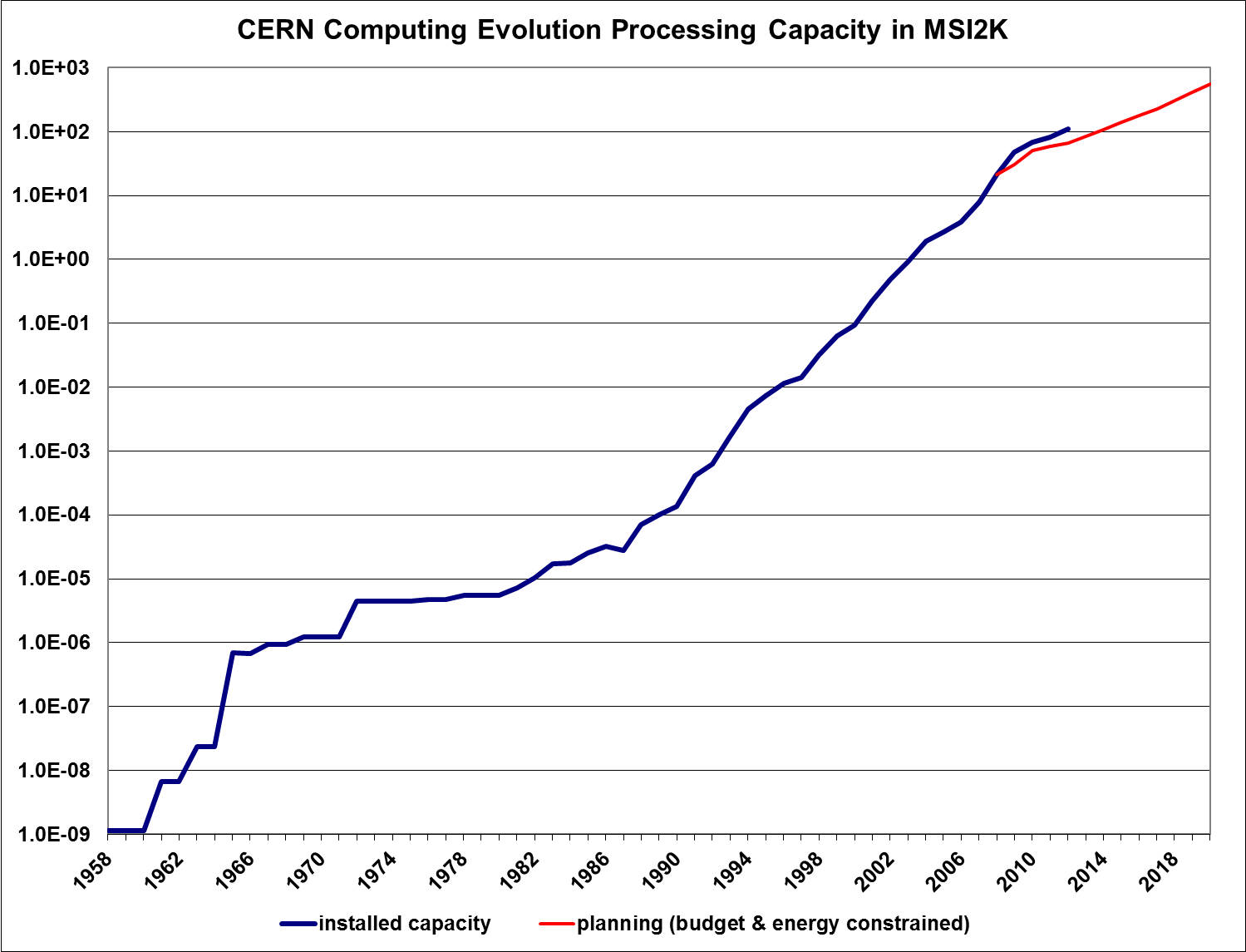 [Speaker Notes: But this is CERN, now WLCG…]
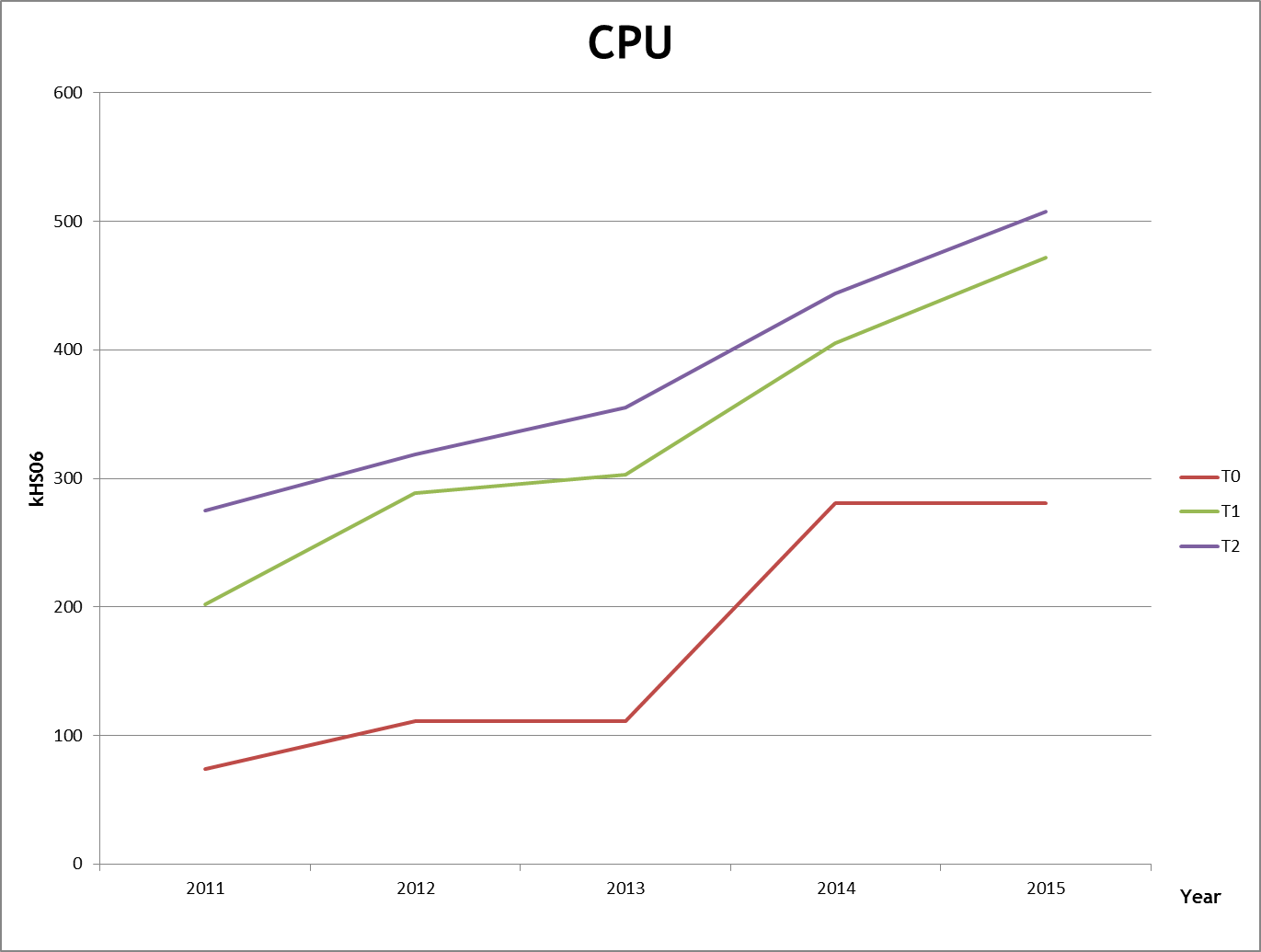 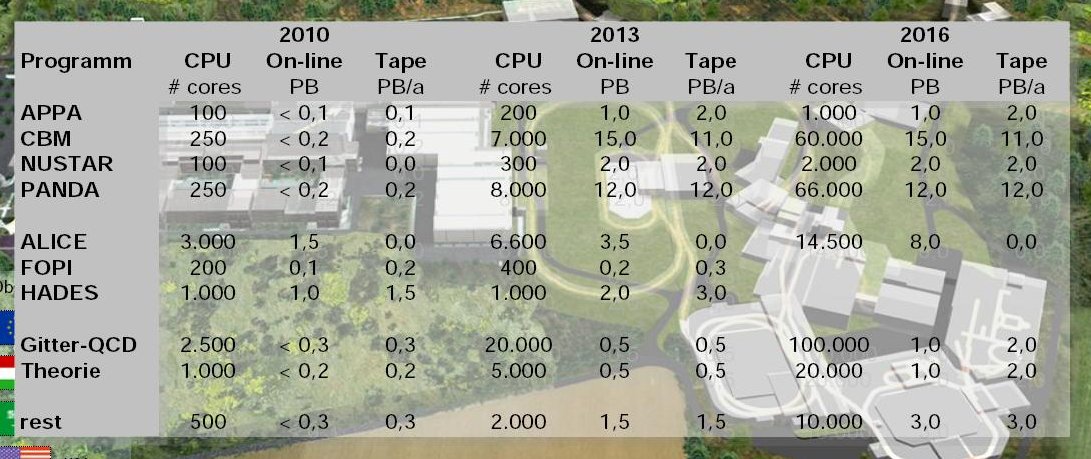 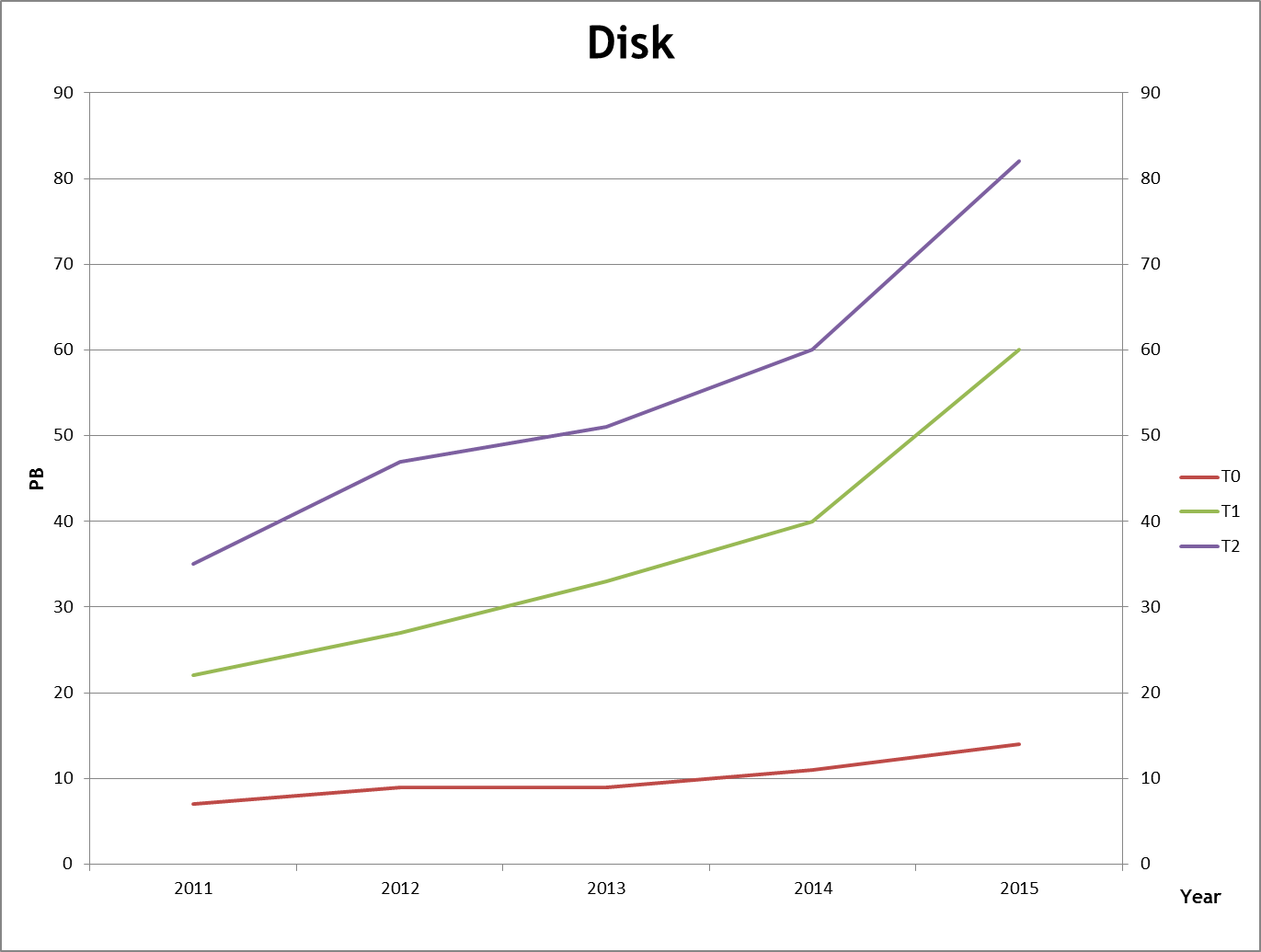 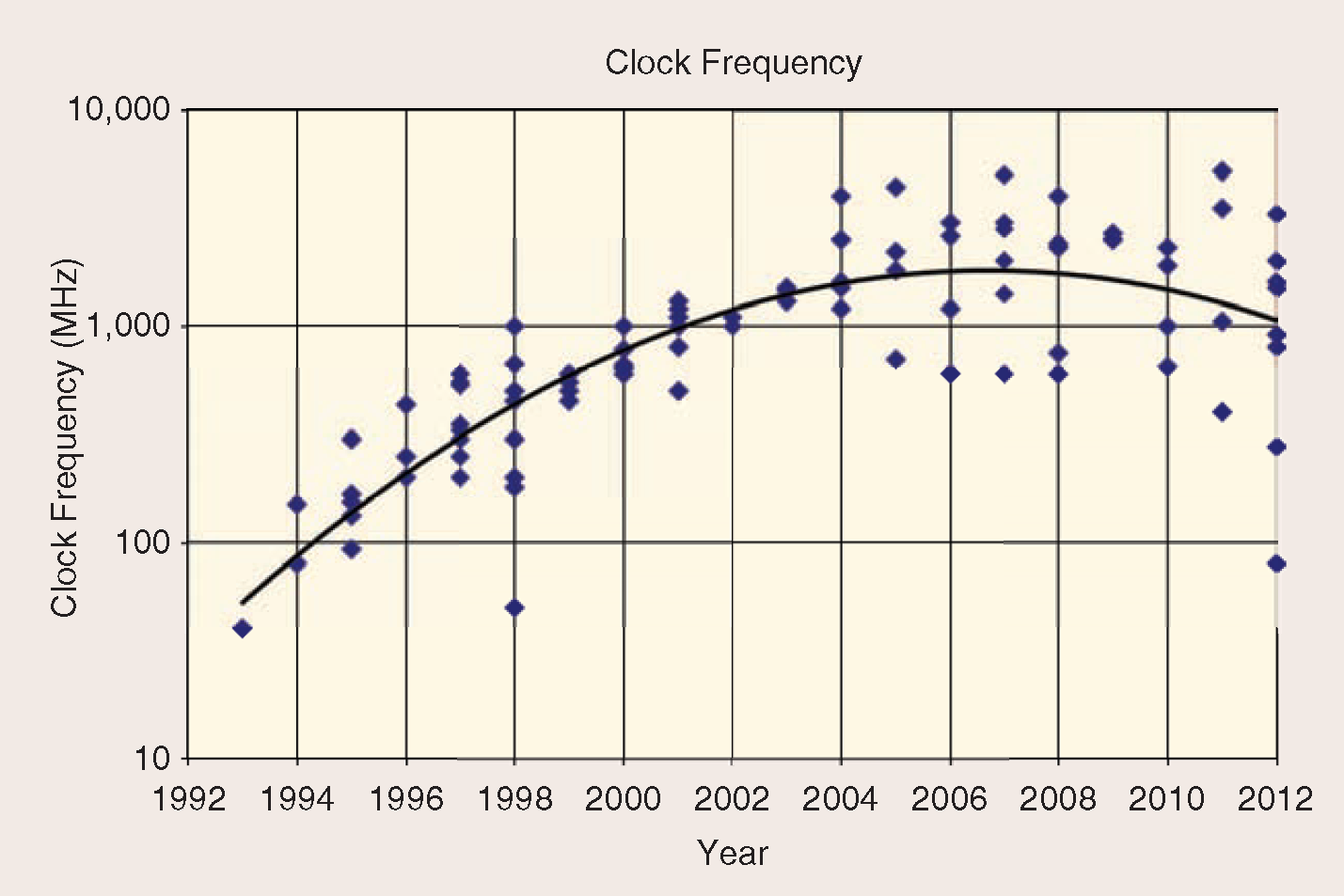 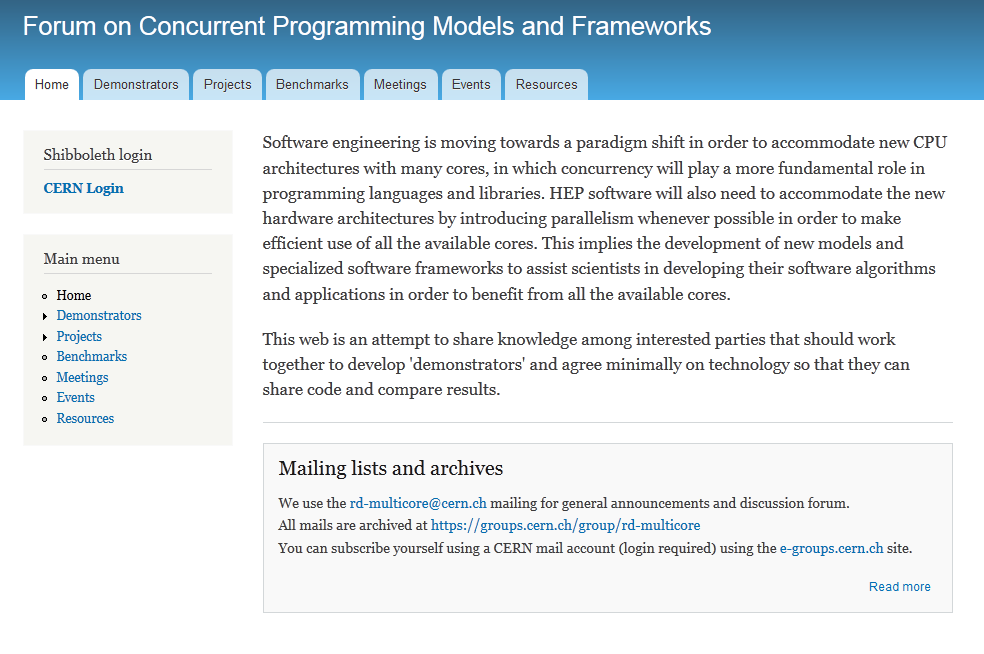 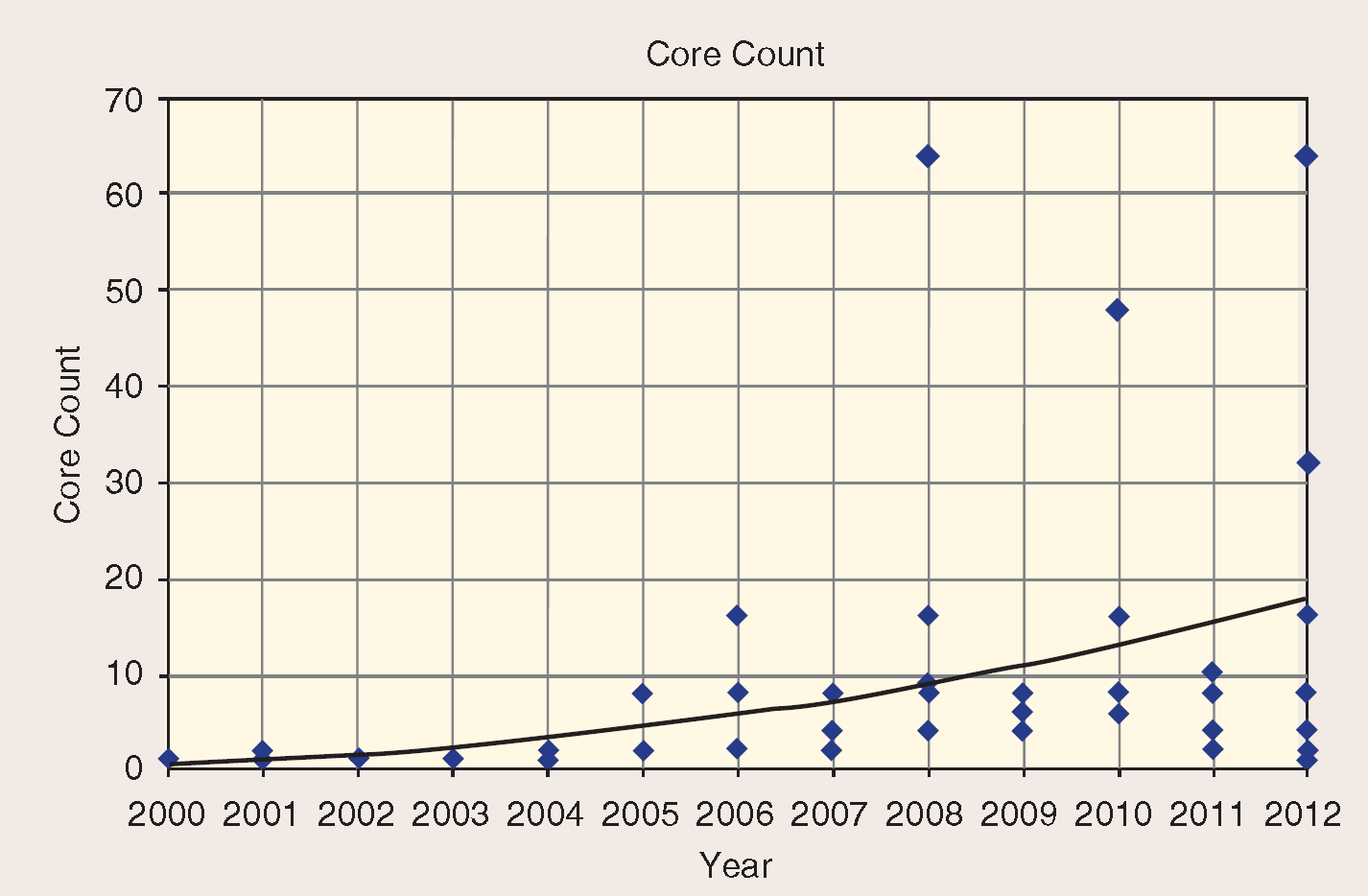 International Solid-State Circuits Conference 2012 Trend Report
http://isscc.org/trends/index.html
cern.ch/concurrency
Figures courtesy of Bernd Panzer. Micro instance is 0.25 capacity of small with cost greater than 0.25x small.
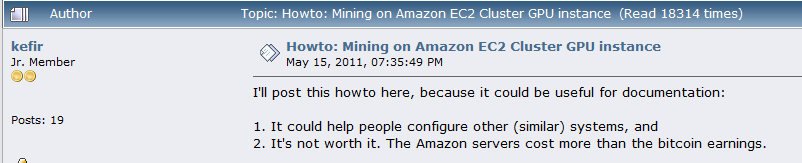 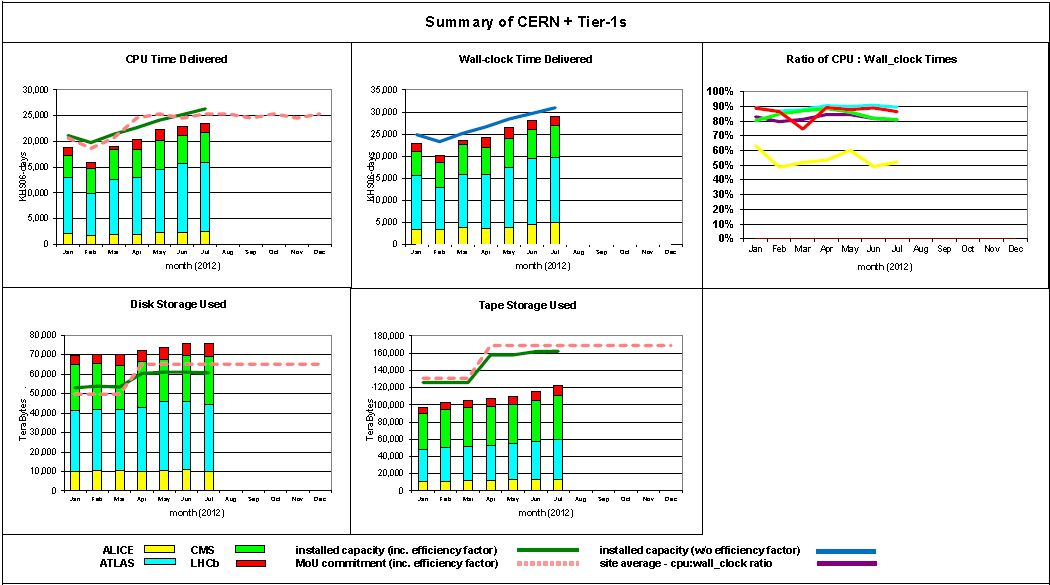 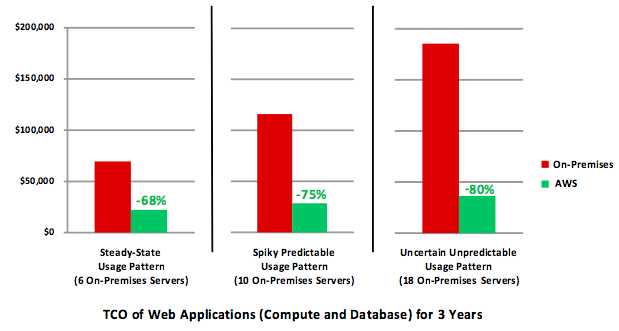 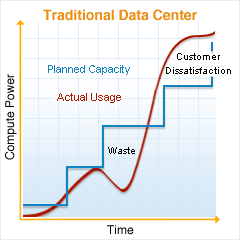 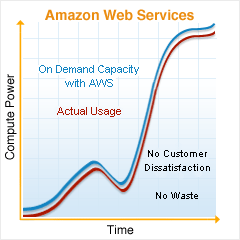 http://www.allthingsdistributed.com/2012/08/tco-and-return-on-agility.htmland http://aws.amazon.com/economics/
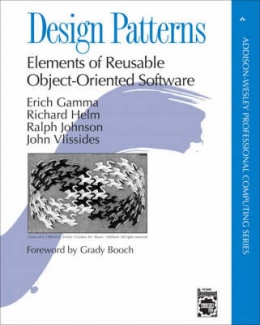 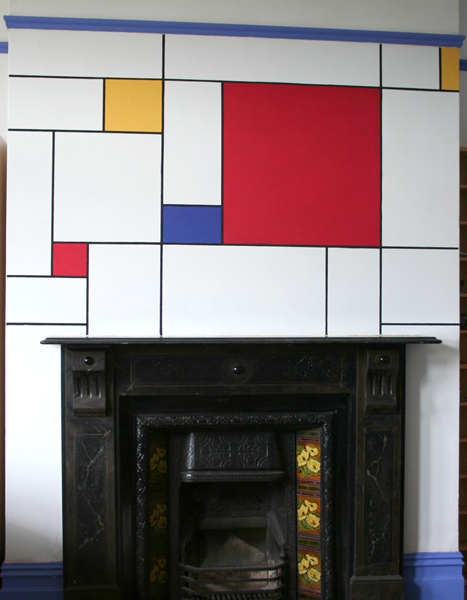 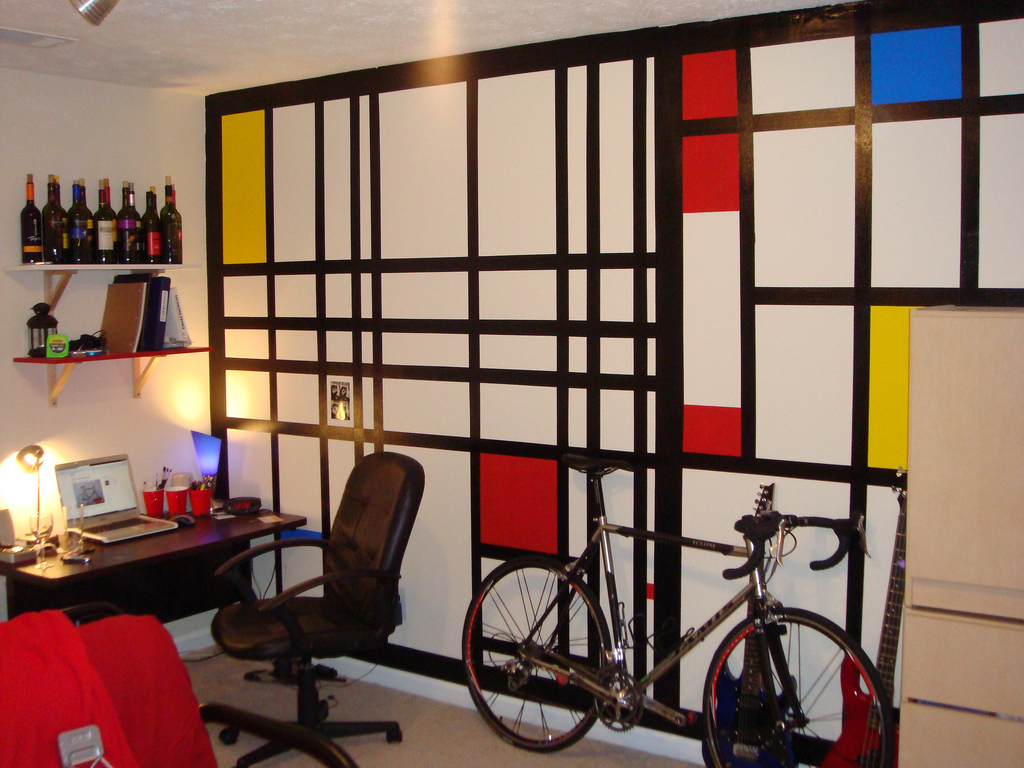 http://stuffjendid.blogspot.ch/2011/09/how-to-paint-mondrian-mural.html
flickr/Holycao86
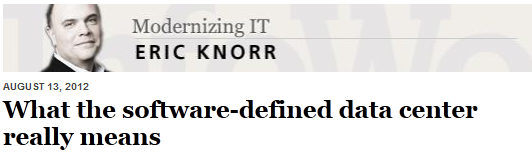 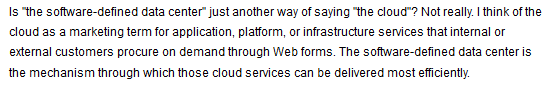 http://www.infoworld.com/print/199930
Software as a Service
Platform as a Service
Infrastructure as a Service
Software as a Service
Platform as a Service
Infrastructure as a Service
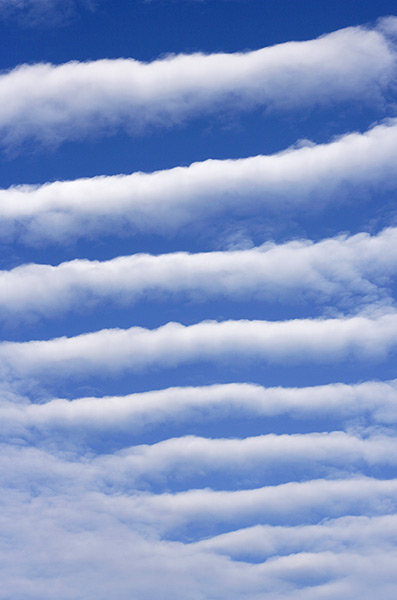 Software as a Service
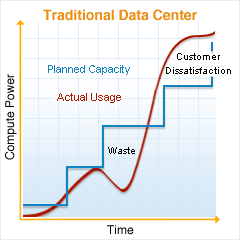 Platform as a Service
Infrastructure as a Service
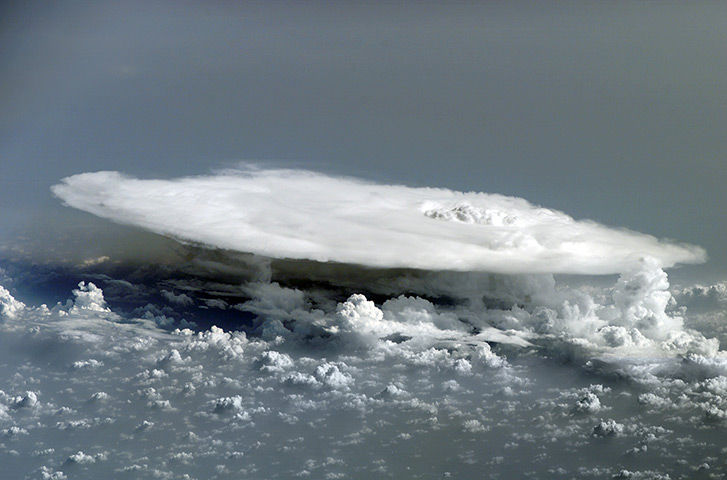 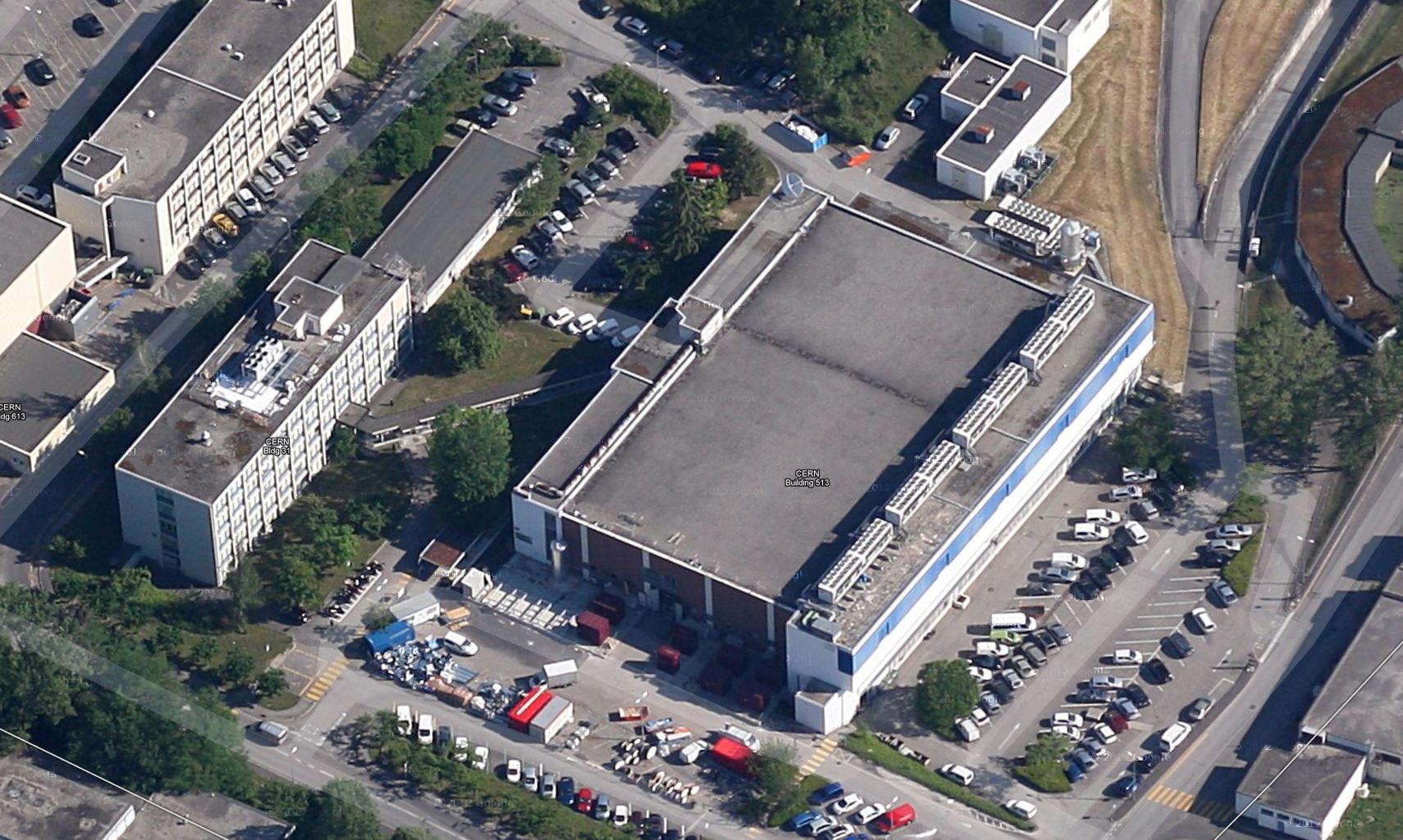 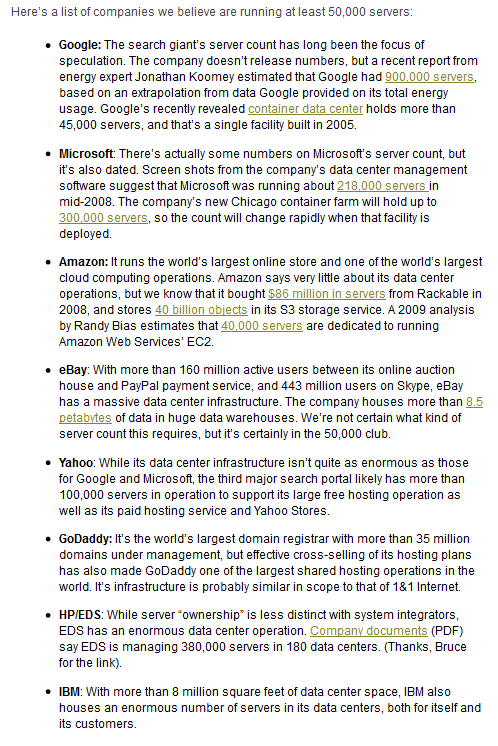 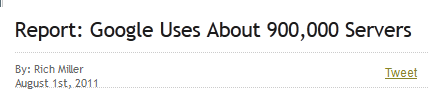 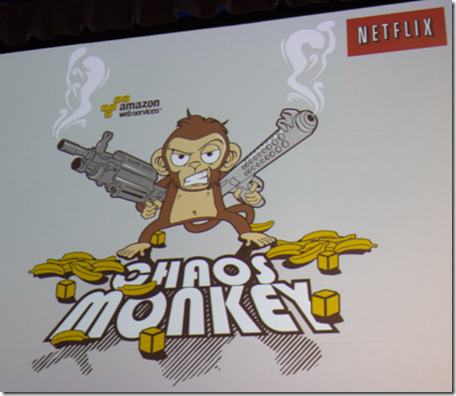 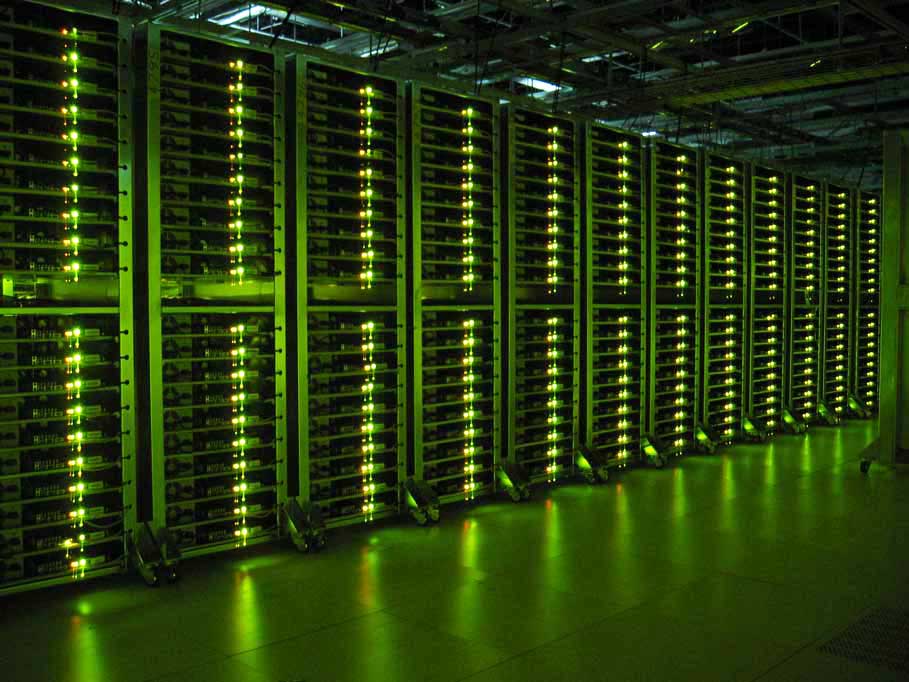 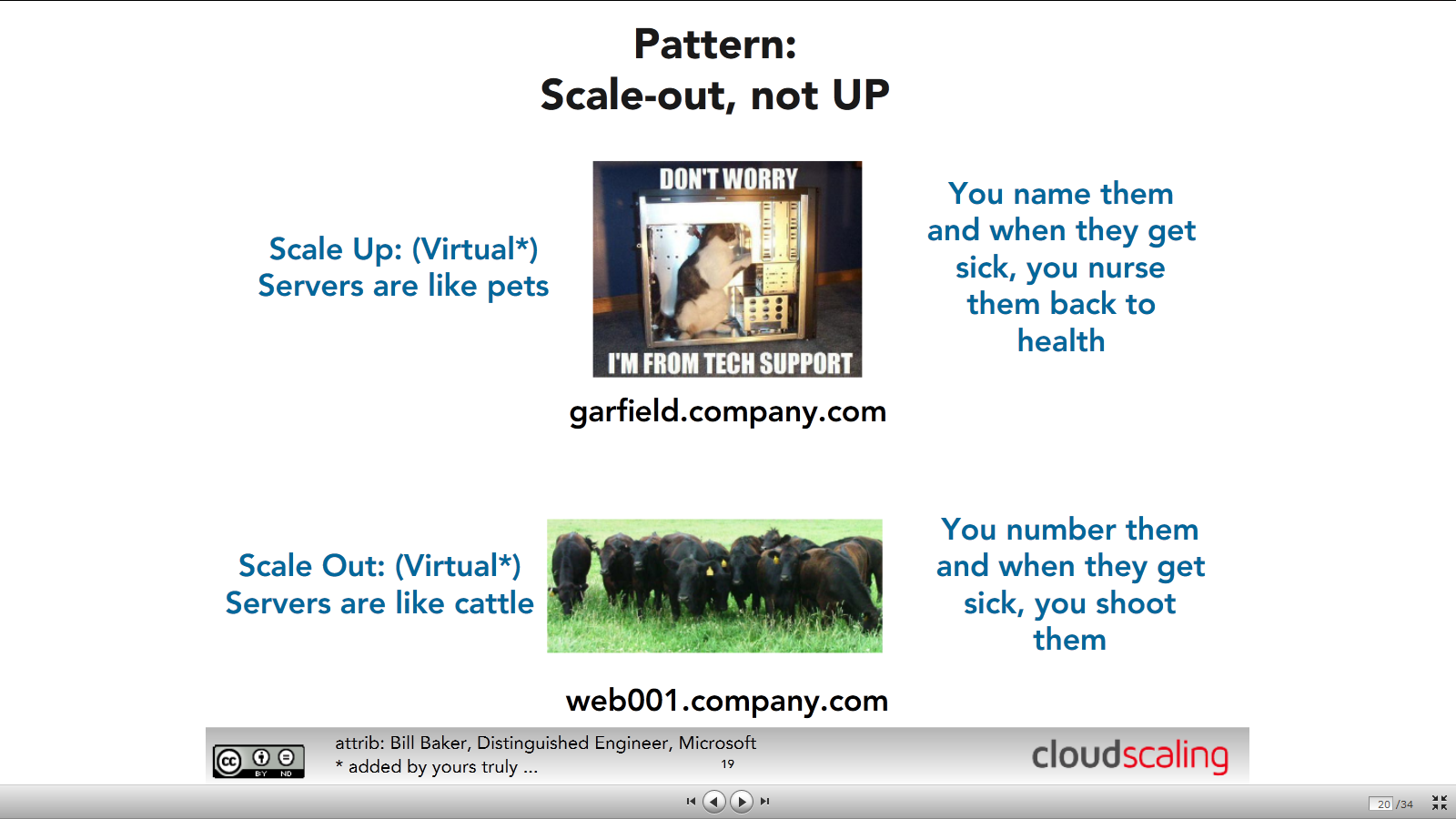 Software as a Service
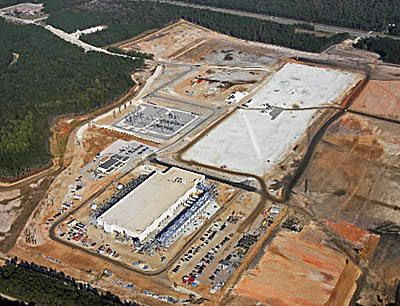 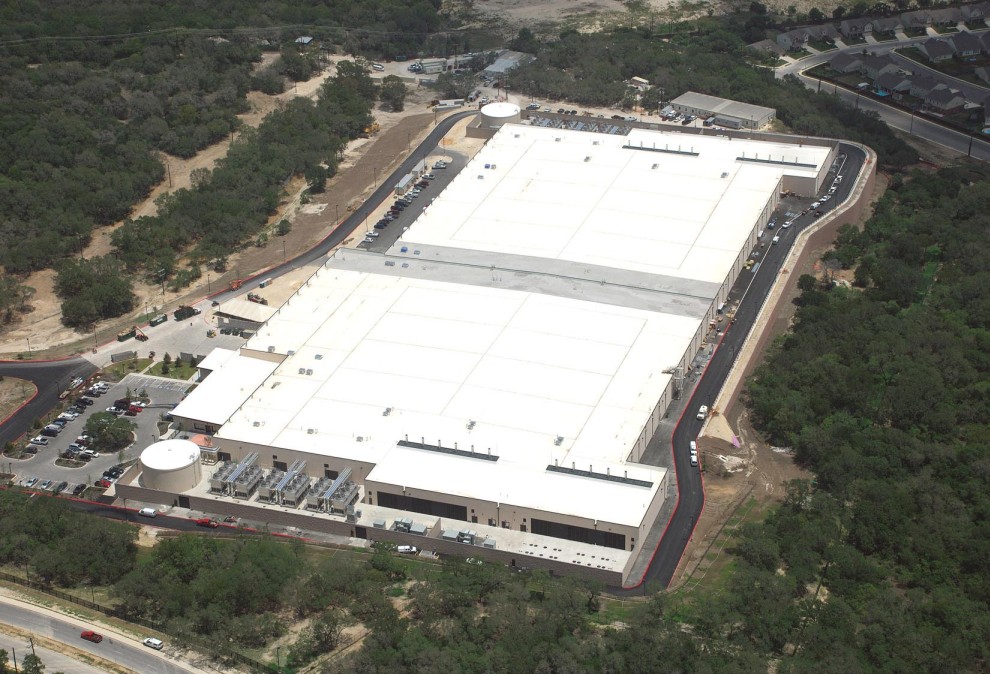 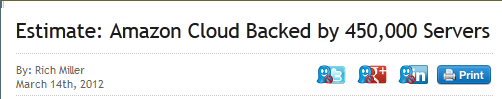 Platform as a Service
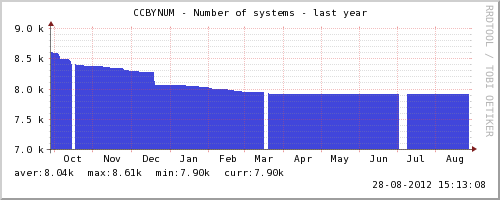 Infrastructure as a Service
http://www.slideshare.net/randybias/architectures-for-open-and-scalable-clouds
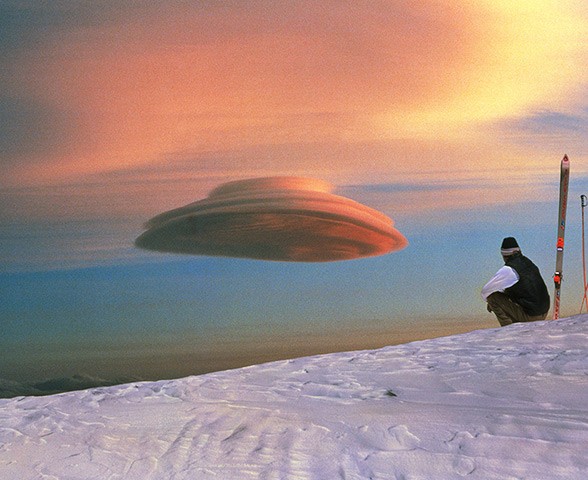 Gartner’s View
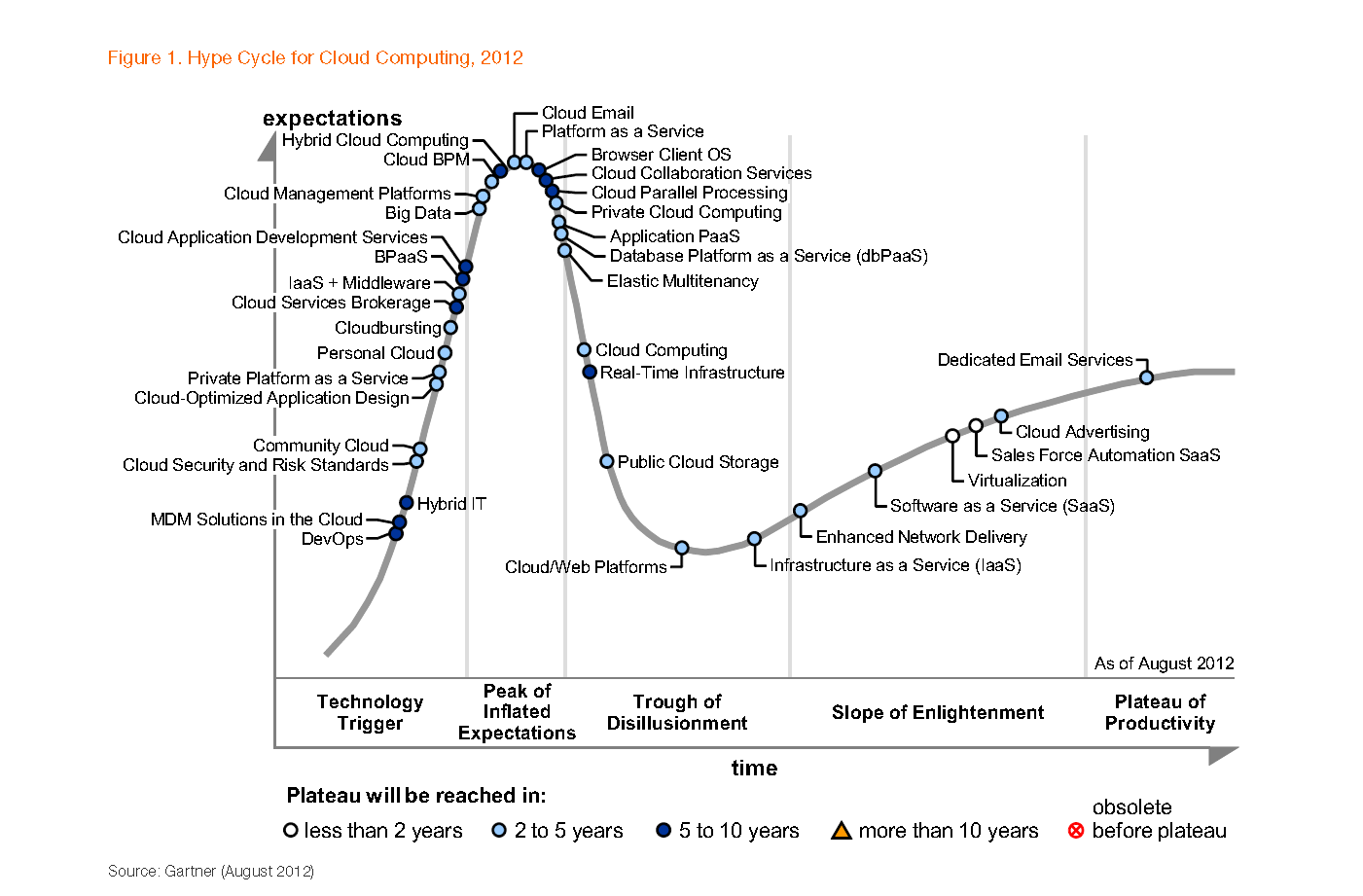 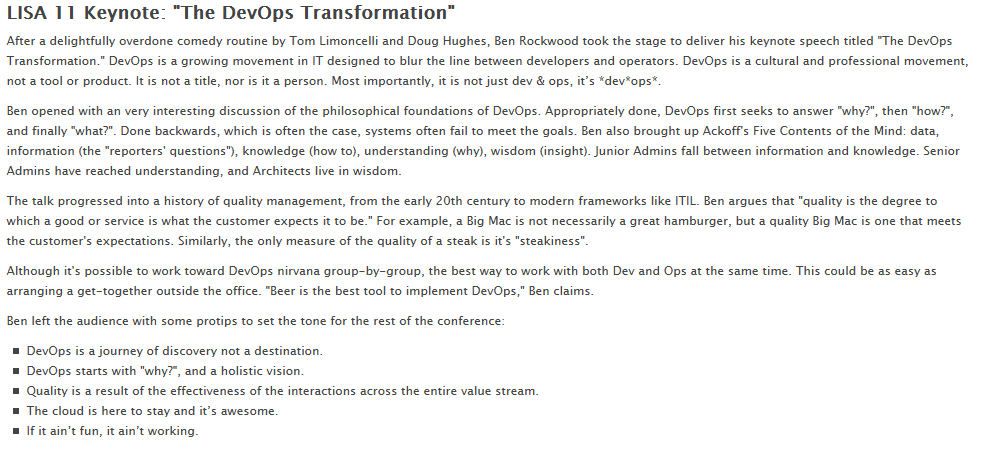 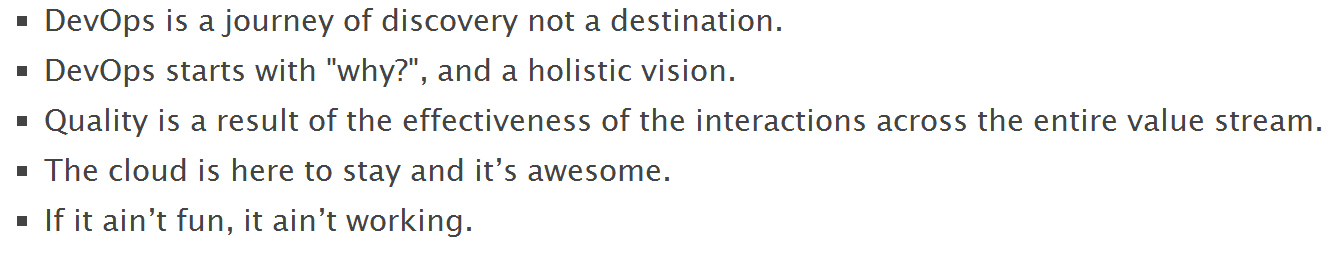 https://www.usenix.org/blog/lisa-11-keynote-devops-transformation
46
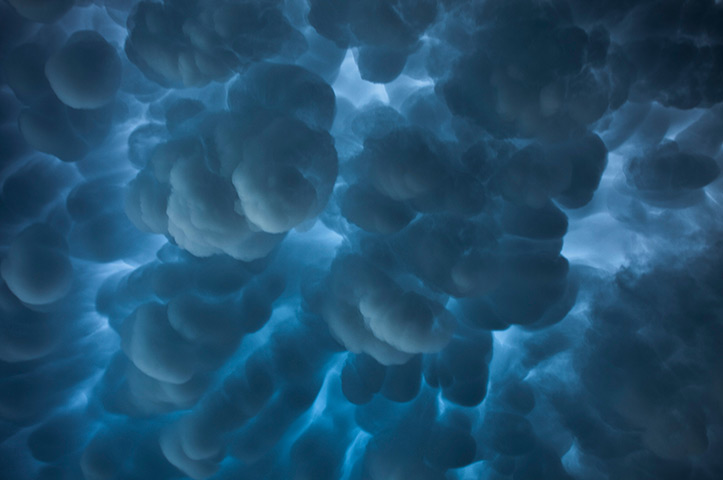 Software as a Service
Platform as a Service
Infrastructure as a Service
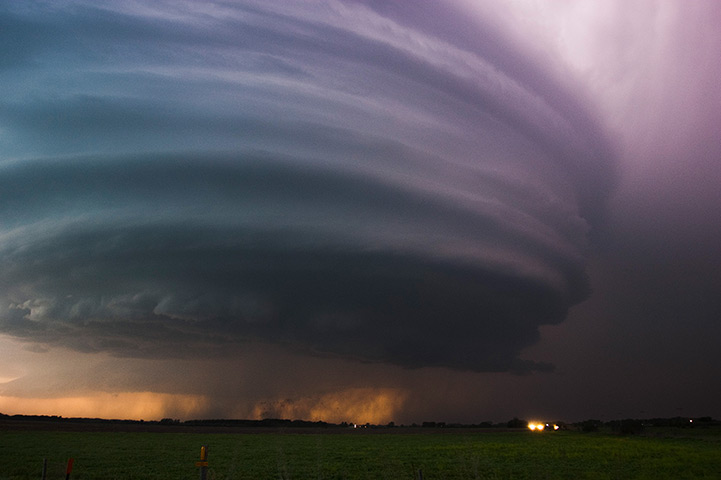 Software as a Service
Platform as a Service
Infrastructure as a Service
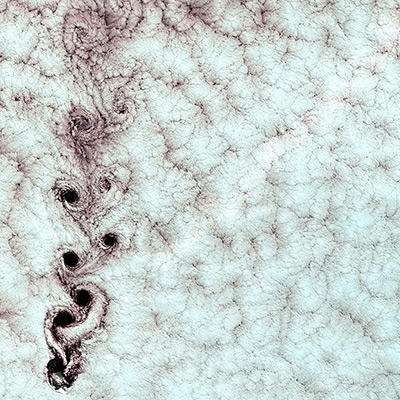 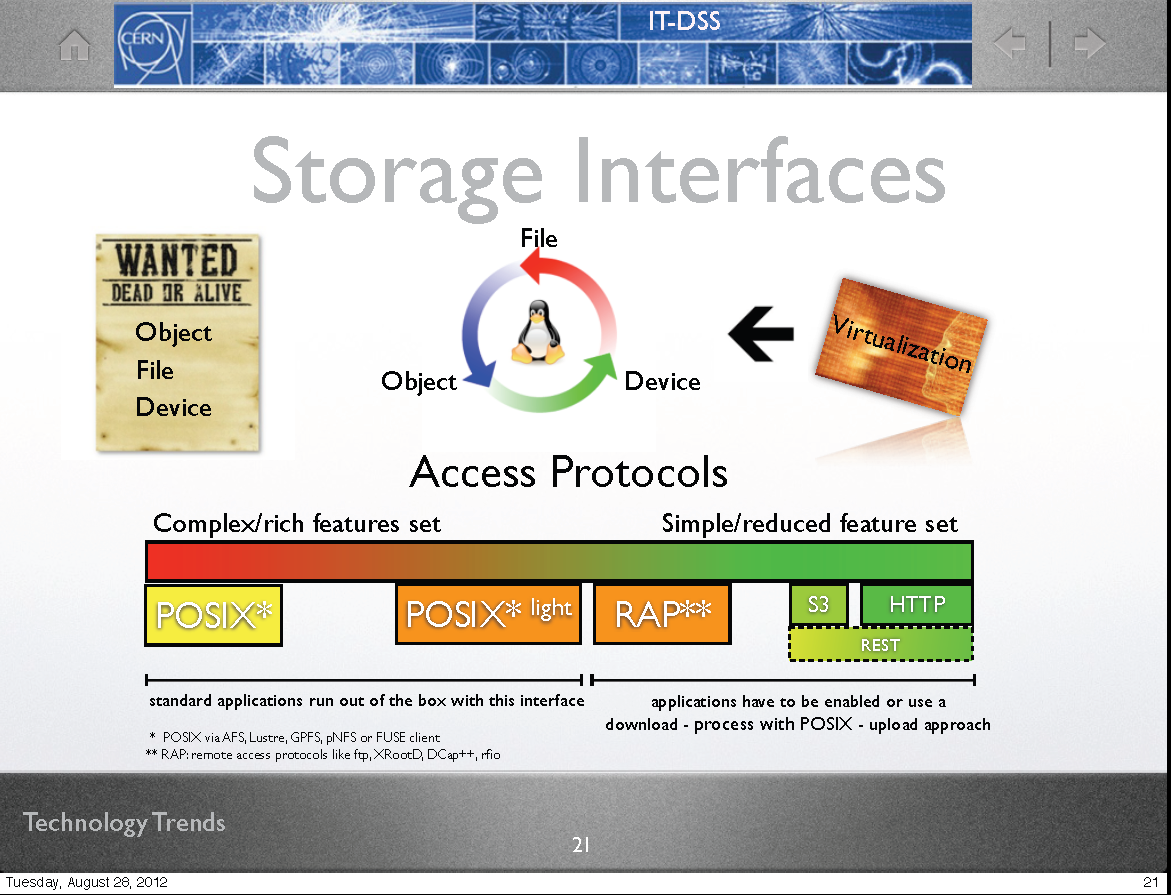 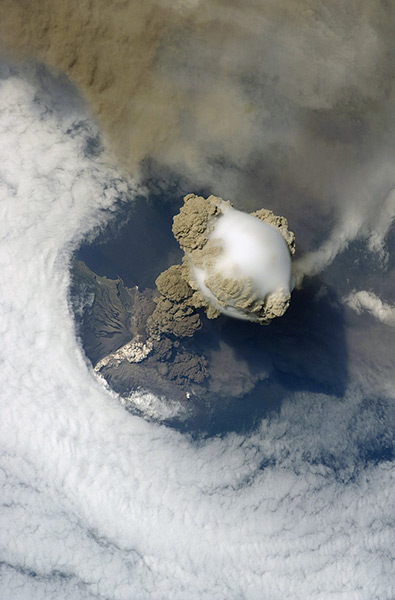 Andreas Peters, Tuesday
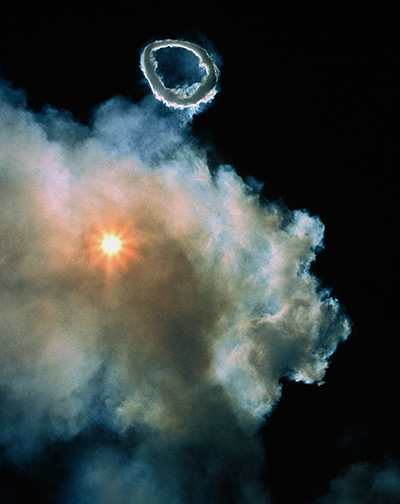 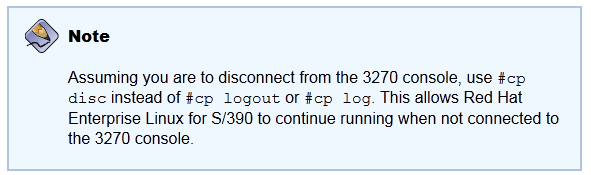 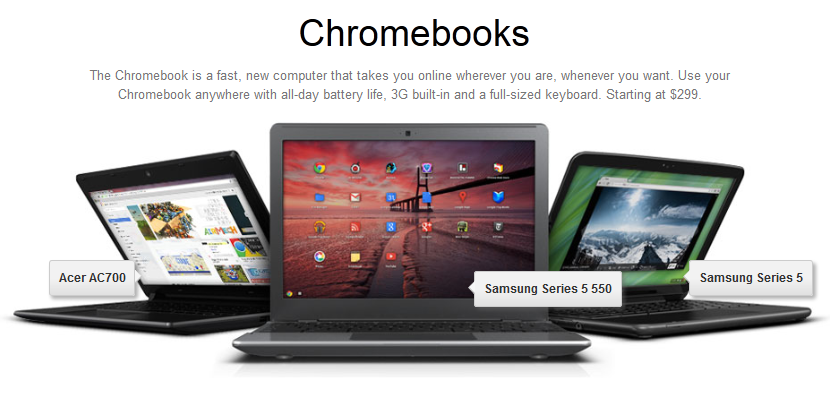 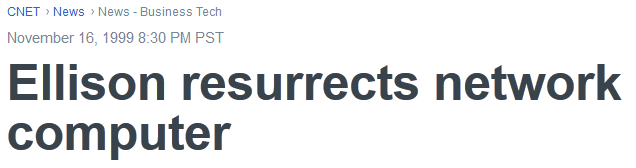 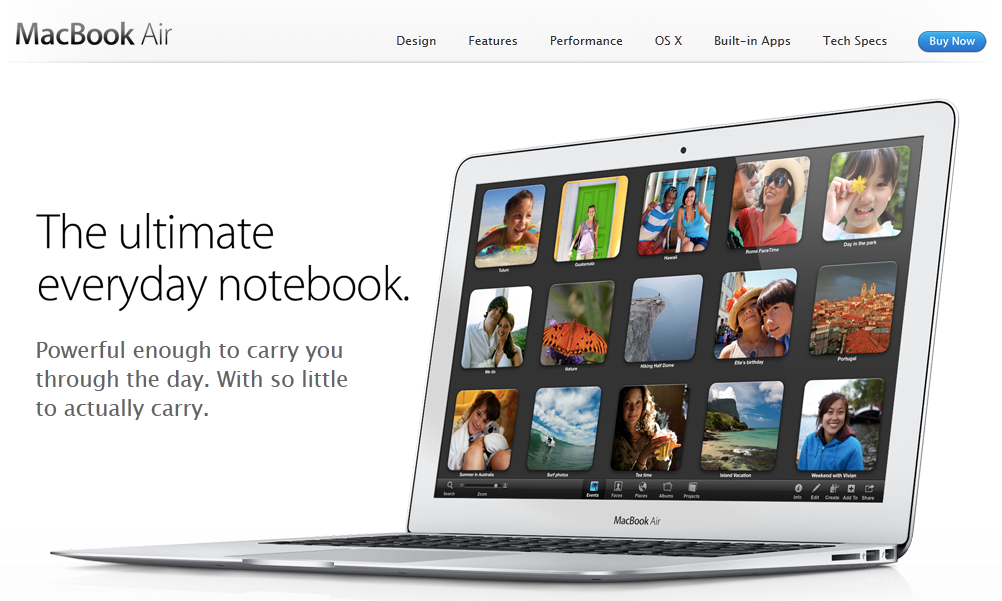 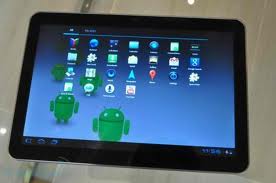 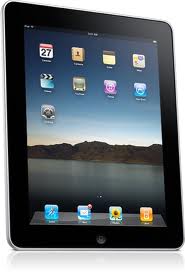 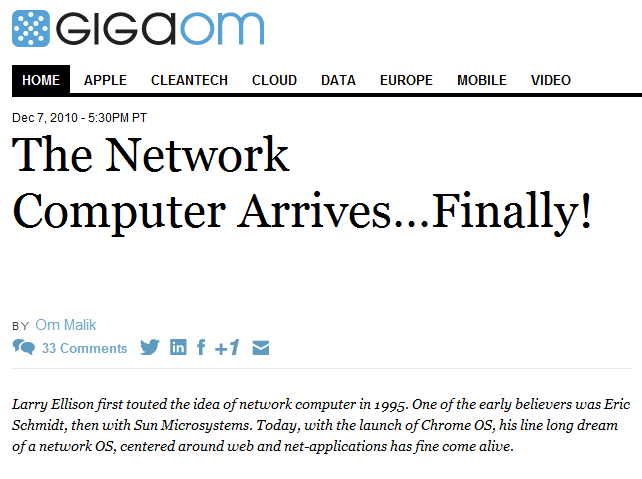 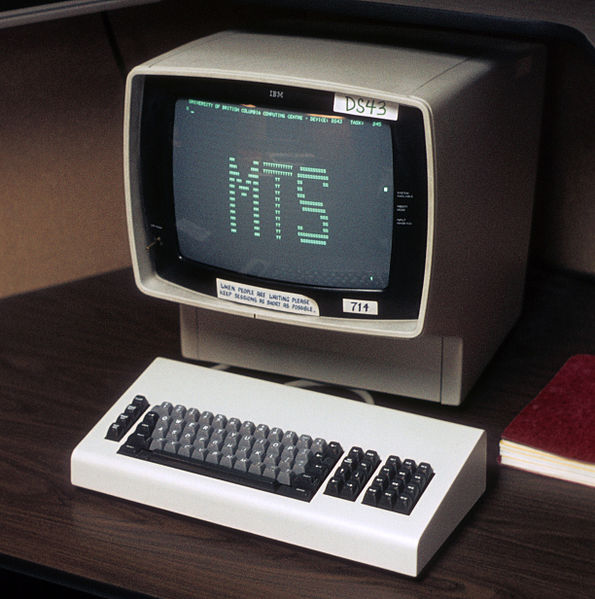 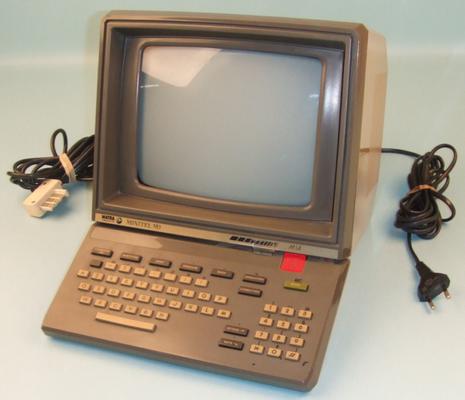 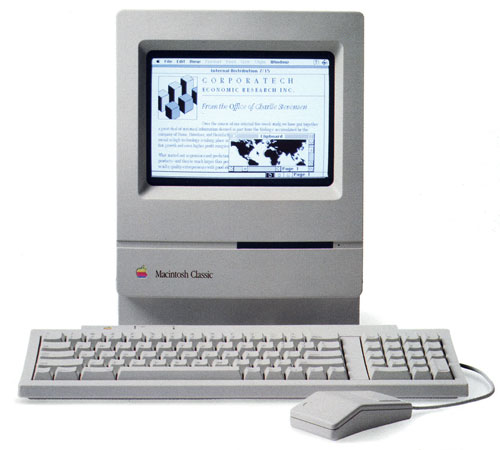 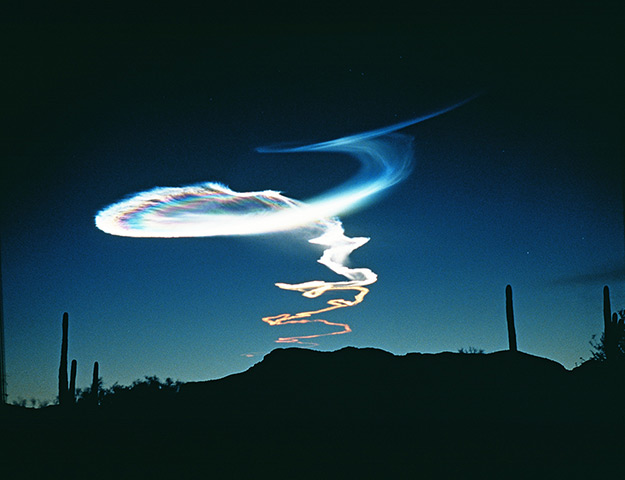 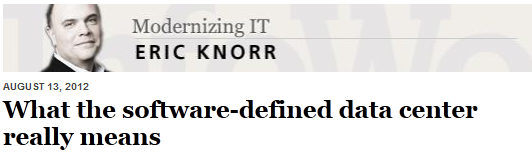 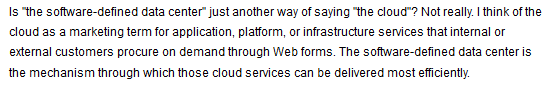 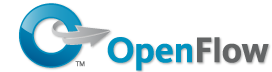 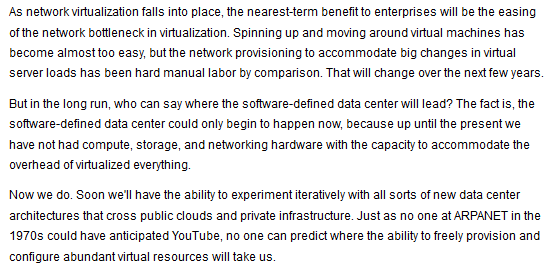 http://www.infoworld.com/print/199930
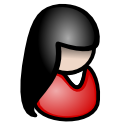 User
Site A
Shared
Image 
Repository
(VMIC)
Payload pull
Central
Task 
Queue
Site B
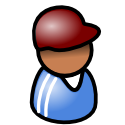 Instance requests
Site C
VO service
Image 
maintainer
Diagram courtesy of Ulrich Schwickerath
Cloud bursting
Commercial cloud
Grid Middleware Basics
Compute Element
Standard interface to local workload management systems (batch scheduler)
Storage Element
Standard interface to local mass storage systems
Resource Broker
Tool to analyse user job requests (input data sets, cpu time, data output requirements) and route these to sites according to data and cpu time availability.
None of this works without…
Many implementations of the basic principles:
	Globus, VDT, EDG/EGEE, NorduGrid, OSG
Trust!
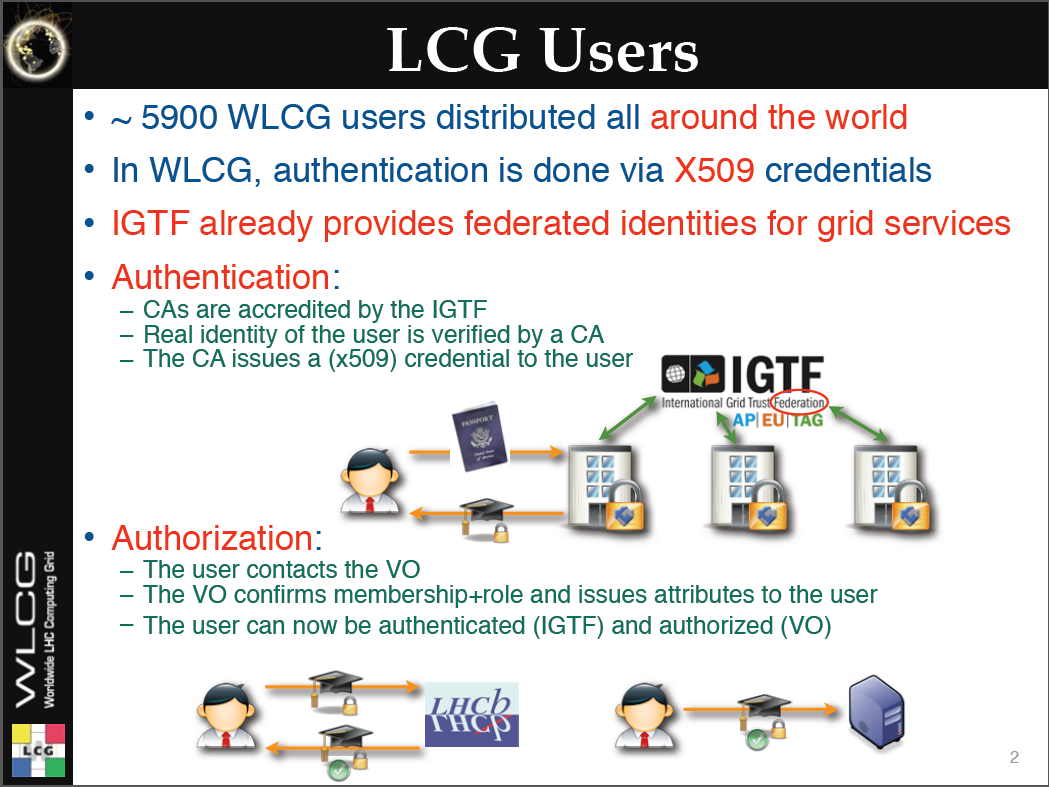 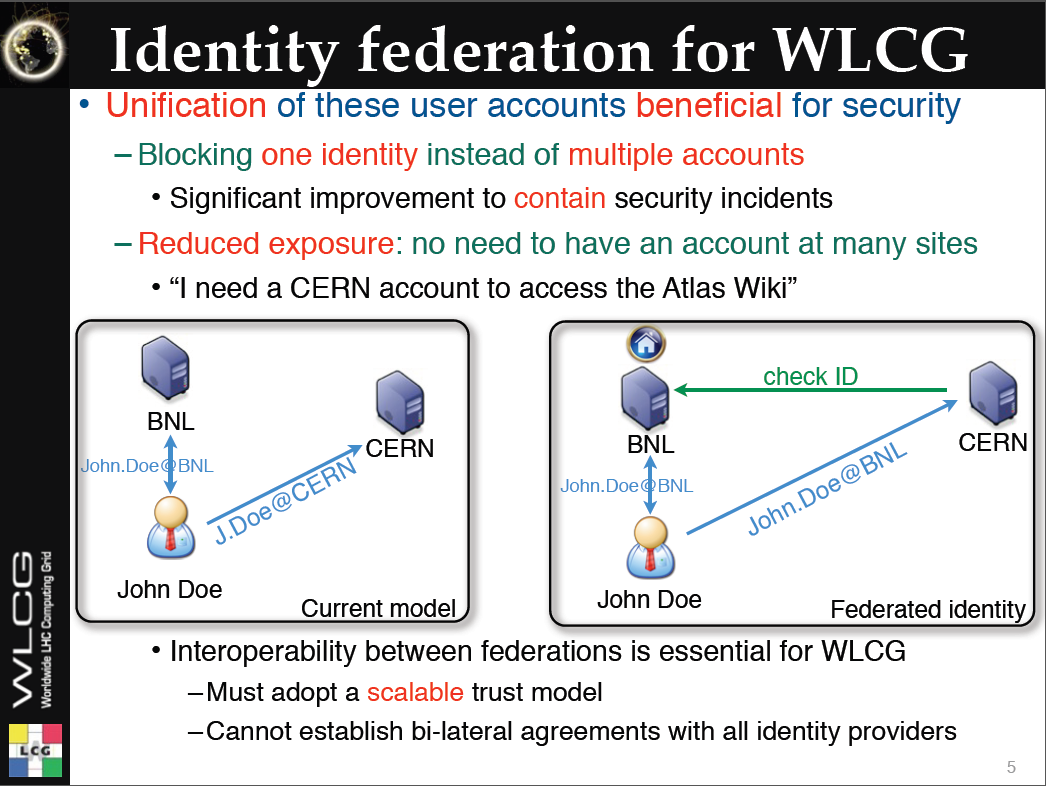 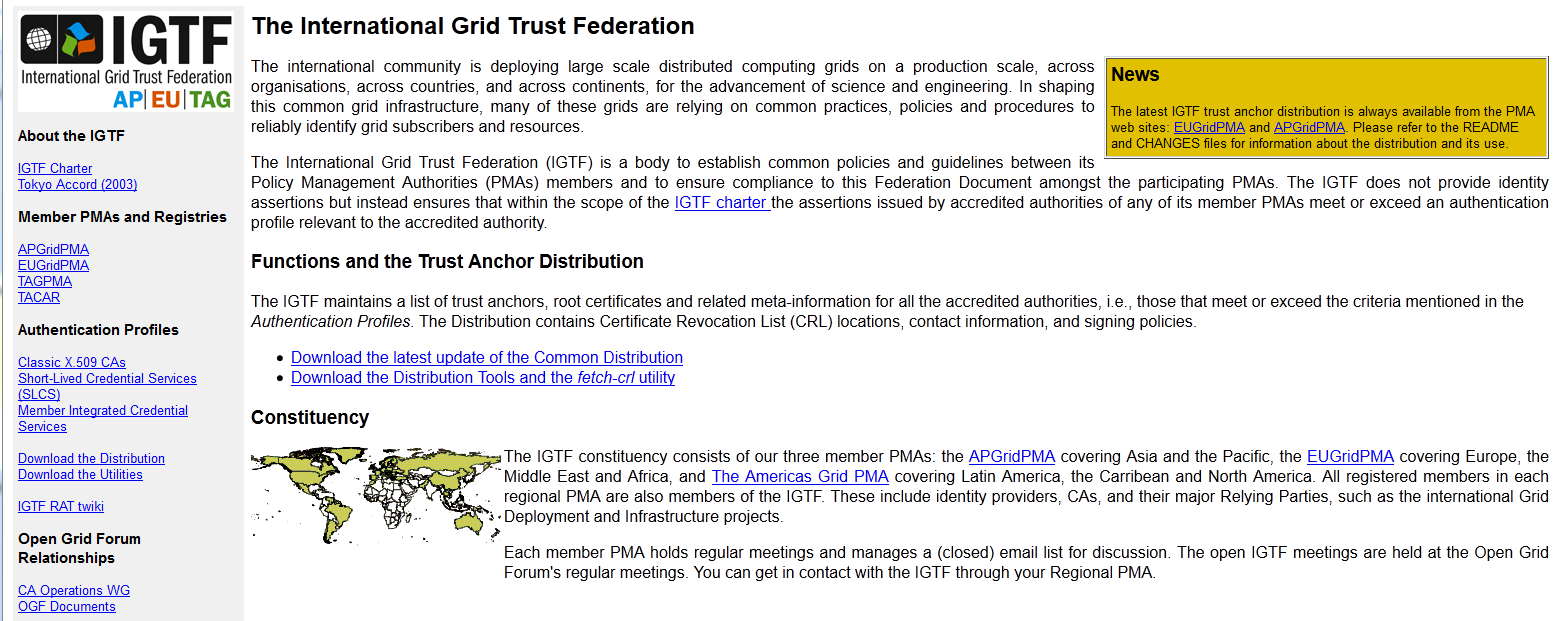 Thank You!
And thanks to Ian Bird, German Cancio, John Harvey, Sverre Jarp, Roger Jones, Pere Mato, Kilian Schwarz, Ulrich Schwickerath and Romain Wartel

Special thanks to Sue Foffano, Bernd Panzer, Les Robertson and Wayne Salter
Cloud photo: Science Photo Library/Rex Features; see http://www.guardian.co.uk/science/gallery/2012/aug/23/meteorology-cloud-shapes-in-pictures